Day1: Kubernetes Community Days & OpenInfra, Ceph Day 2023
CNCF 및 Kubernetes 컨트리뷰션 
지금 여기서 시작하세요!Begin Your Contribution to CNCF and Kubernetes Here Now!
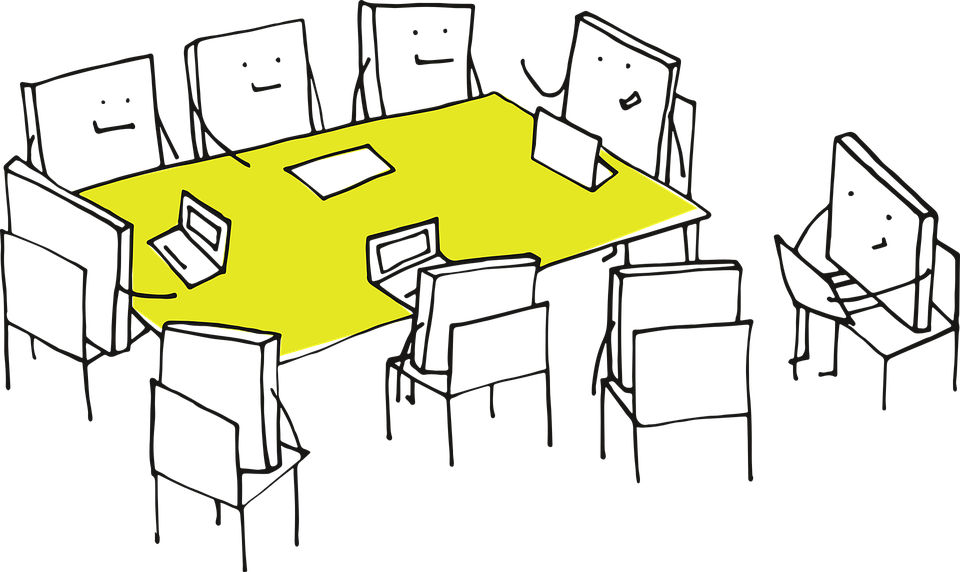 한국전자통신연구원 (ETRI)손 석 호 (Seokho Son)
What is your GitHub ID ?
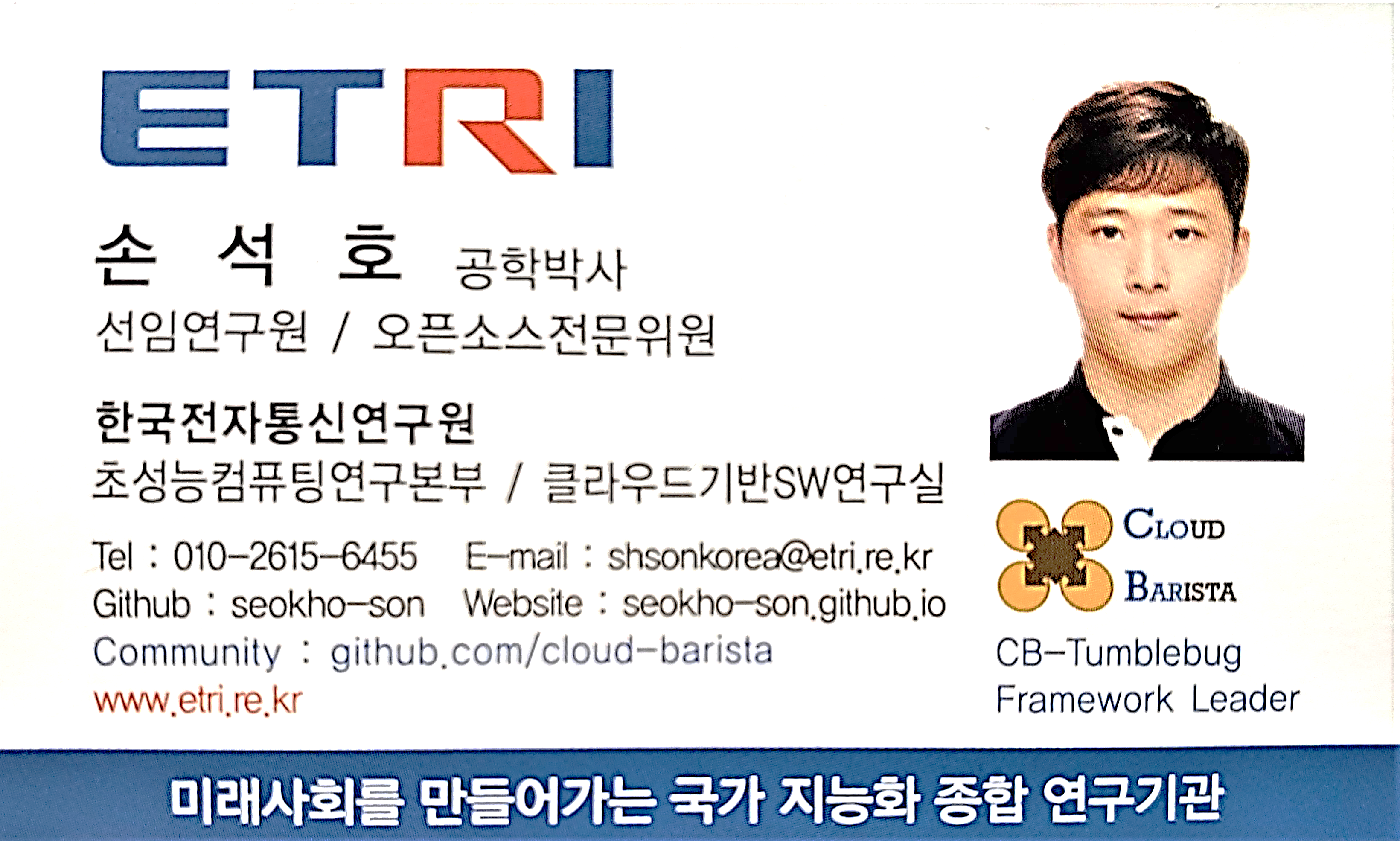 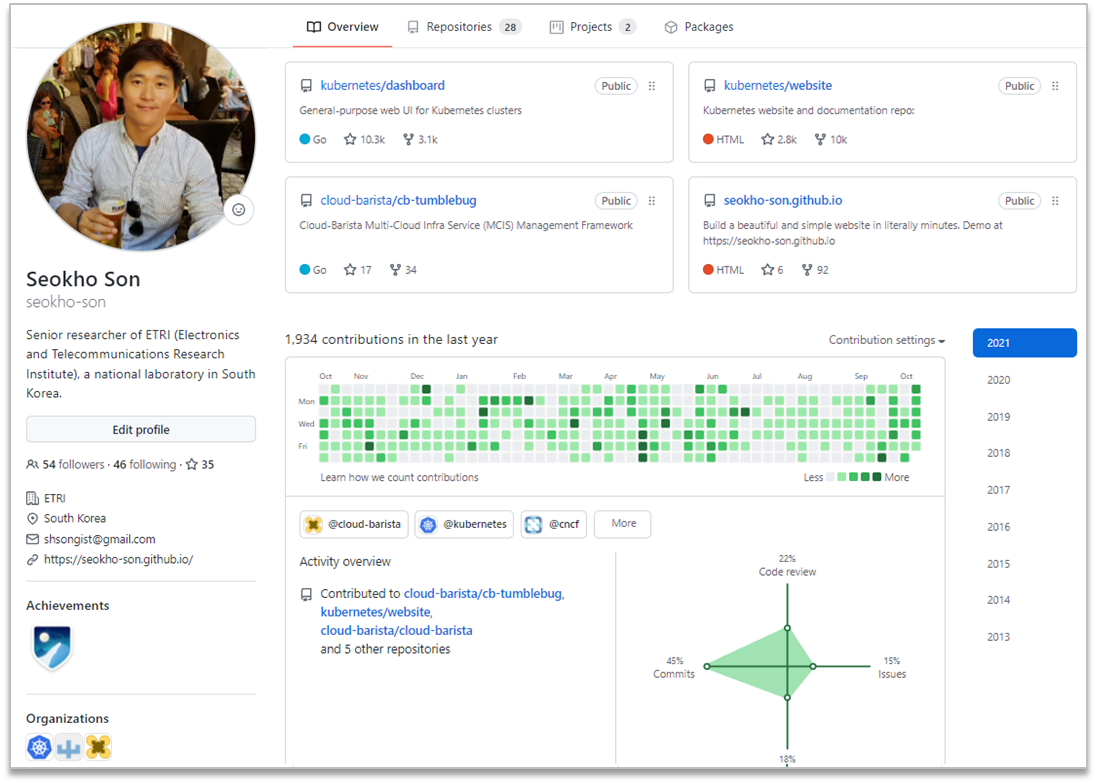 설계구현
오픈소스
클라우드 컴퓨팅기술 연구
논문특허
국제표준
연구 프로필
GitHub 프로필
https://seokho-son.github.io
https://github.com/seokho-son
Agenda
모든 것은 그때 시작되었습니다..

KubeCon 2018 Seattle
Agenda
KubeCon 2018 Seattle
Kuberentes
contributor
summit
첫 SIG Docs 한글화팀 미팅 참석
첫 한글화 이슈/PR
Kubernetes org.
정식 멤버
SIG Docs 한글 컨텐츠 리뷰어
SIG Docs 한글 컨텐츠 승인자
Open Source Contribution Academy Kubernetes Mentor
kubernetes/dashboard
한글 컨텐츠 승인자
kubernetes/dashboard
한글 컨텐츠 리뷰어
Kuberentes/dashboard
한글화 기여
SIG Docs 한글화팀 팀장
(2020.07.10)
SIG Docs 브랜치 메인테이너
CNCF Cloud Native Glossary 기여
CNCF Cloud Native Glossary 메인테이너
CNCF Cloud Native Glossary 한글화 멤버
Kubernetes Contributor Awards
SIG Docs Localization Subproject Lead
CNCF Ambassador
Open Source Activities (CNCF/Kubernetes)
https://k8s.devstats.cncf.io/d/66/developer-activity-counts-by-companies
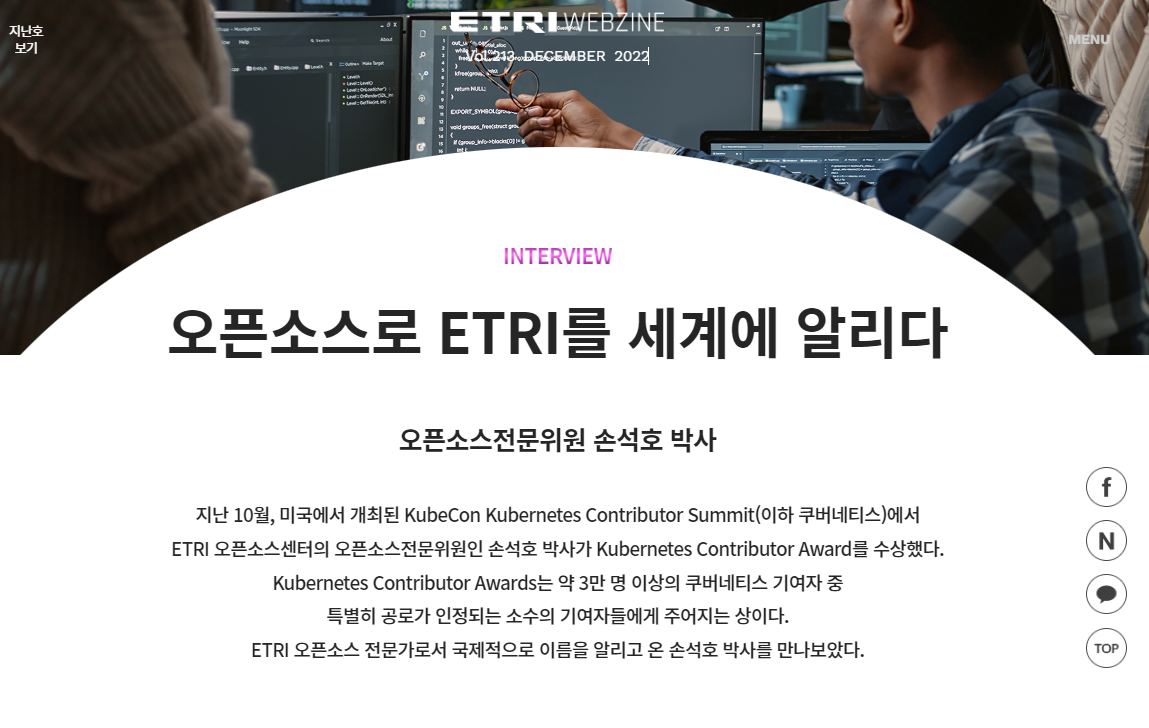 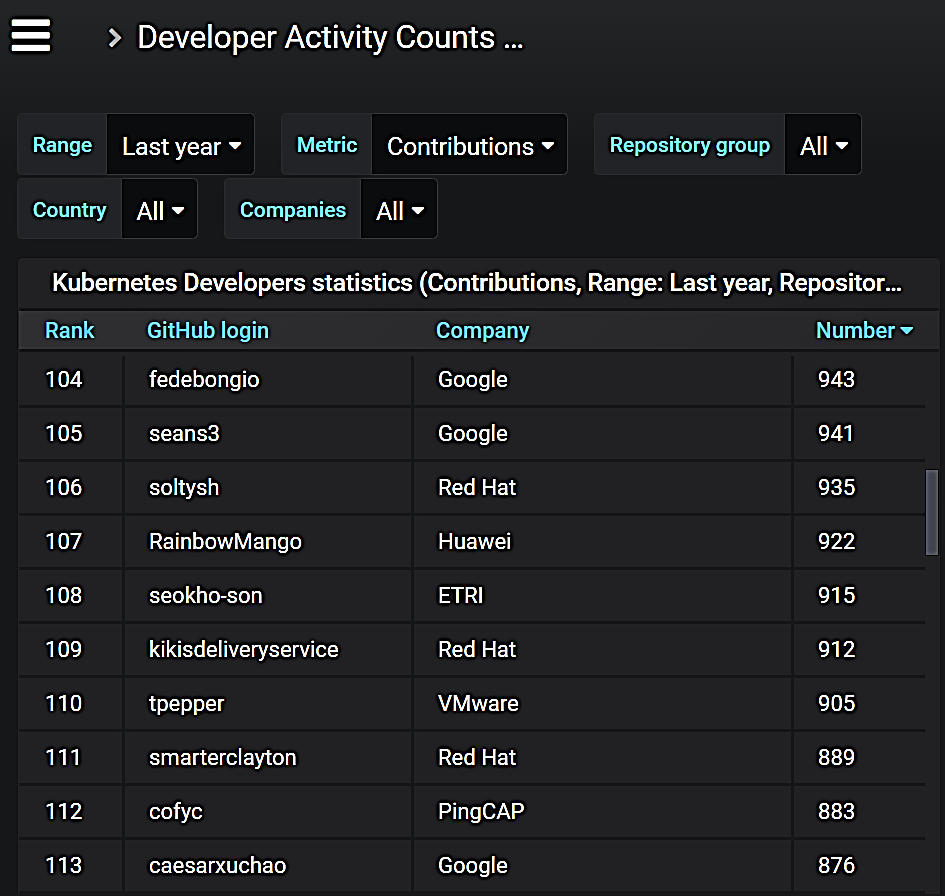 Kubernetes Contributor Awards
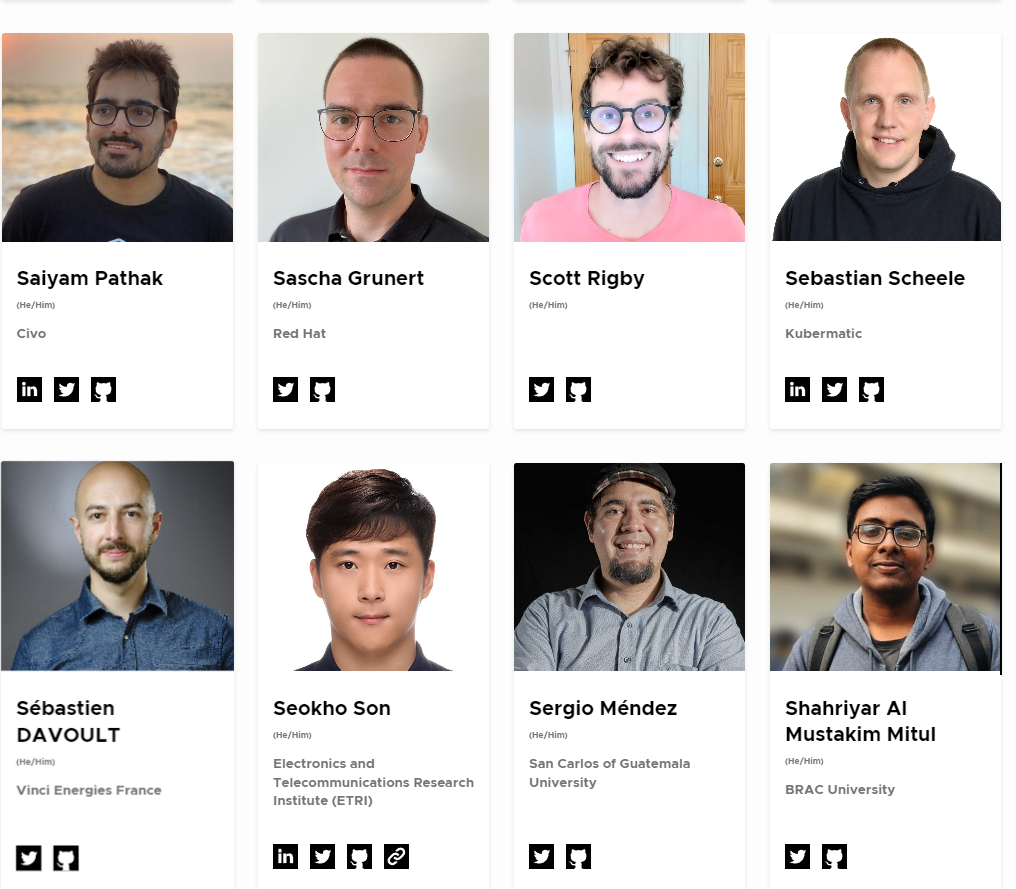 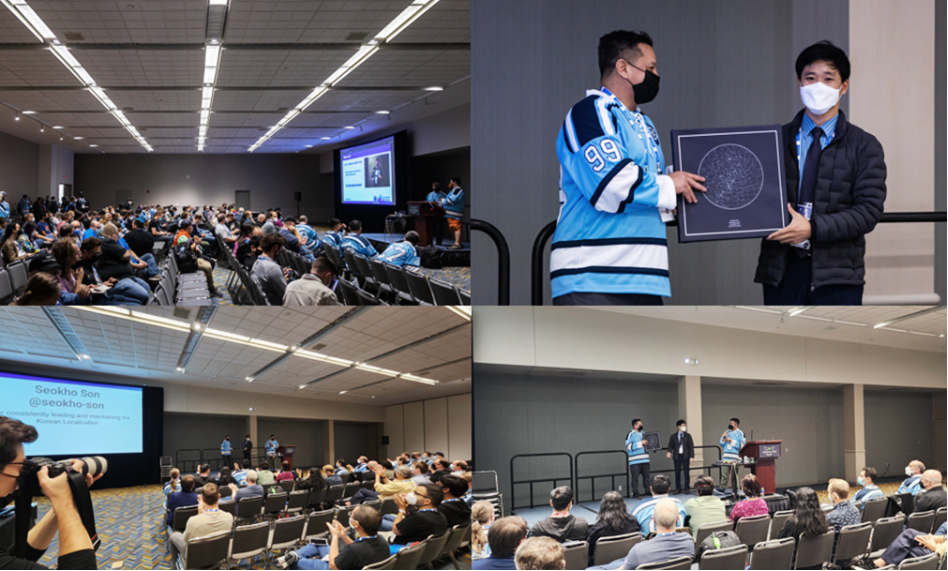 (108 / 20335)
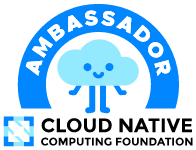 CNCF Ambassador
Kubernetes 연간 기여도 순위
https://www.etri.re.kr/webzine/20221202/sub02.html  https://www.cncf.io/people/ambassadors/?p=seokho-son
K8s documentation
연간 1억+ 뷰
Docs-as-Code
오픈 문서: 오픈소스에서는 문서도 코드 형태로 개발 (라이브 문서)
Markdown(.md) code
소스코드와 통합 릴리스
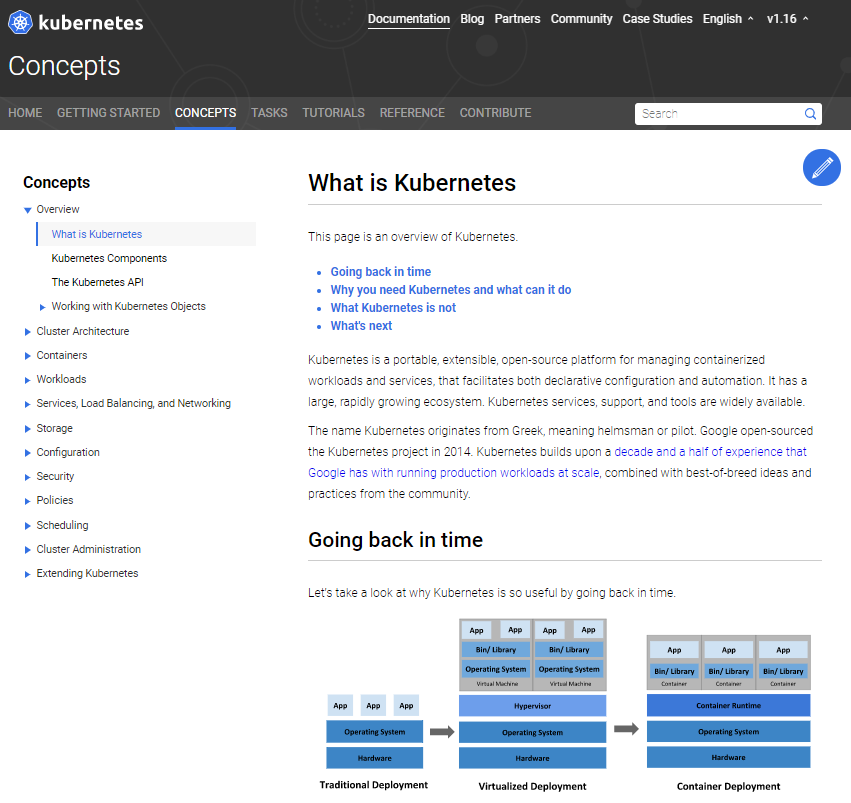 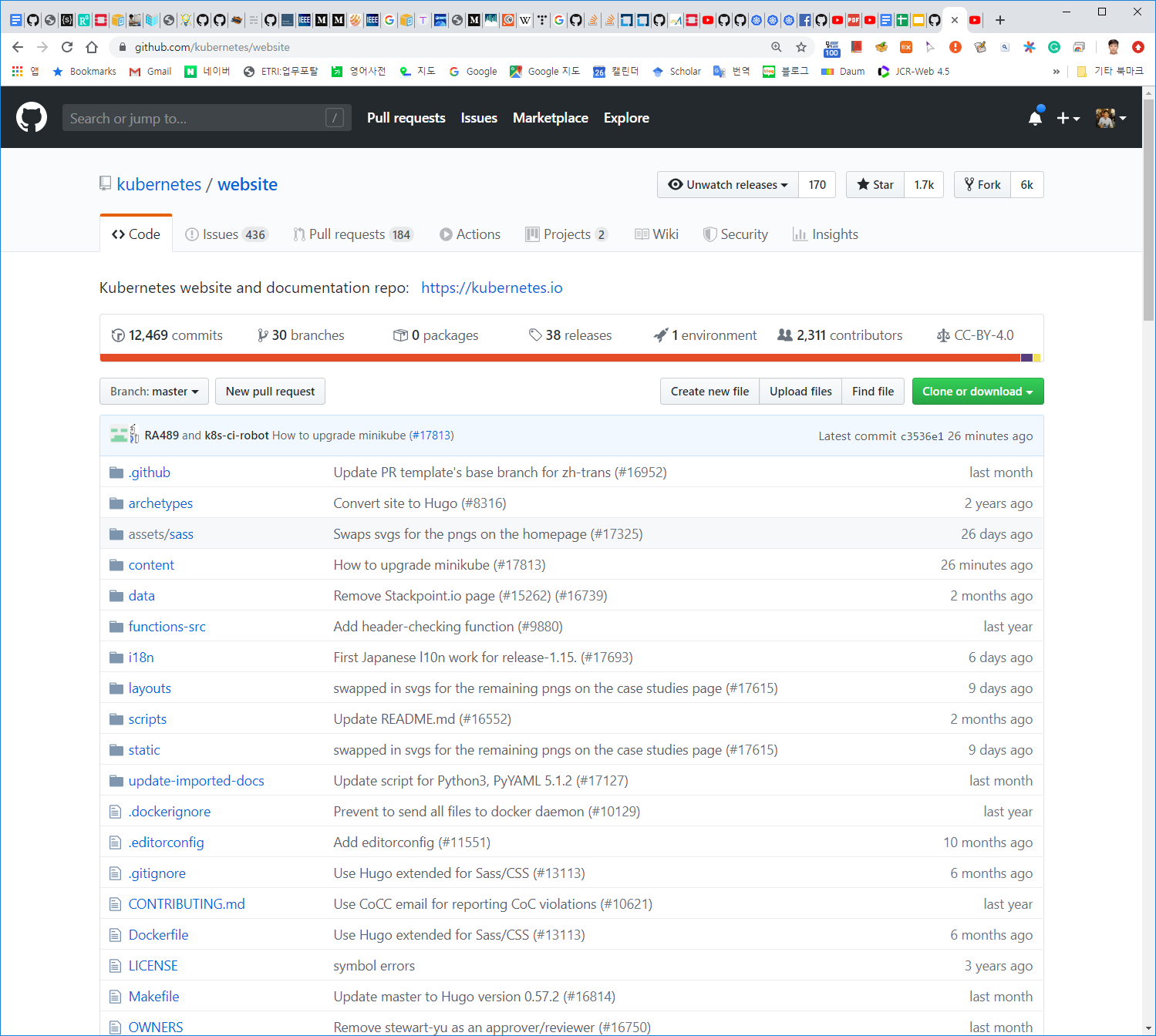 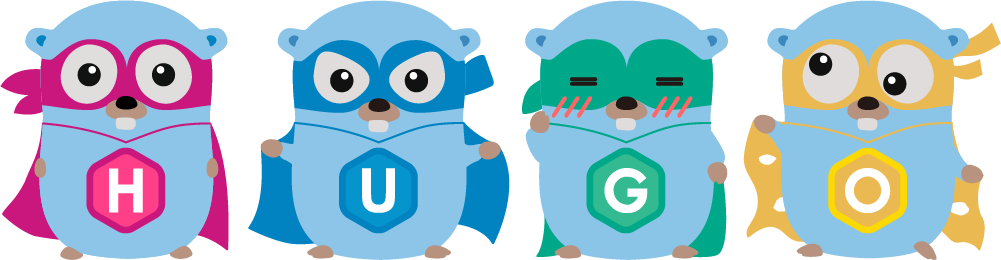 Hugo
(site generator)
GitHub: k8s/website
Kubernetes website: k8s.io
SIG-Docs
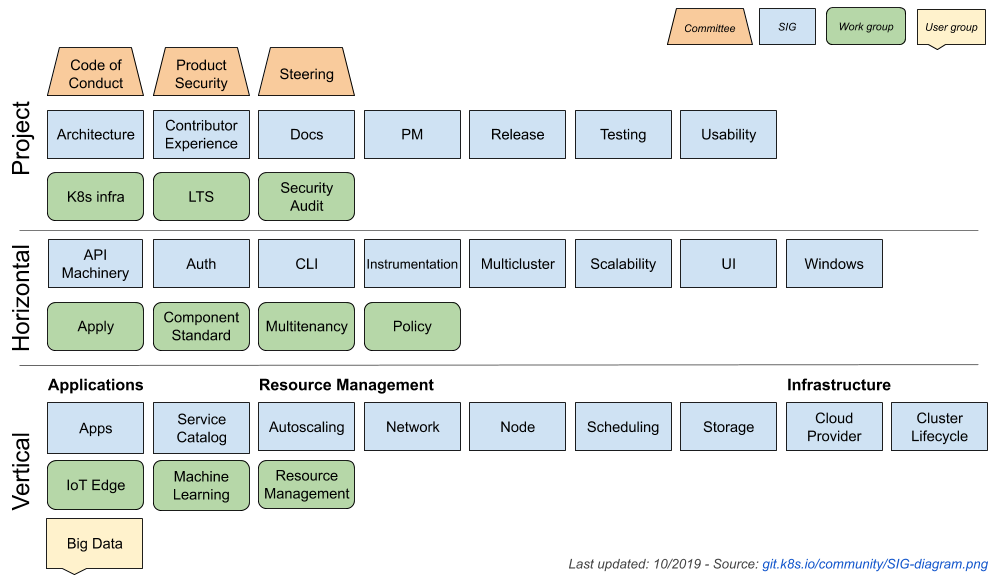 목표: Kubernetes를 가능한 많은 사람들이 쉽게 사용할 수 있도록 만들기
역할: K8s를 위한 공식 기술 문서 개발, 웹사이트 및 퍼블리싱 등
kubernetes.io의 문서 및 문서 관련 이슈에 대해 토론
공식 K8s 블로그 관리
K8s 문서 릴리스를 주도
기여자들이 문서 작업에 참여할 수 있도록 돕기
가장 규모가 큰 SIG
[SIG-Docs Chairs]
Divya Mohan (@divya-mohan0209), SUSE
Natali Vlatko (@natalisucks), Wayfair
Rey Lejano (@reylejano), SUSE
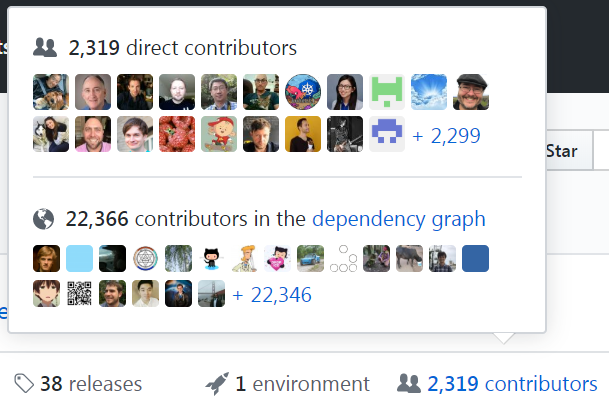 Contributor: 4,610
SIG-Docs (Special Interest Group for Documentation)
Why do we need localization ?
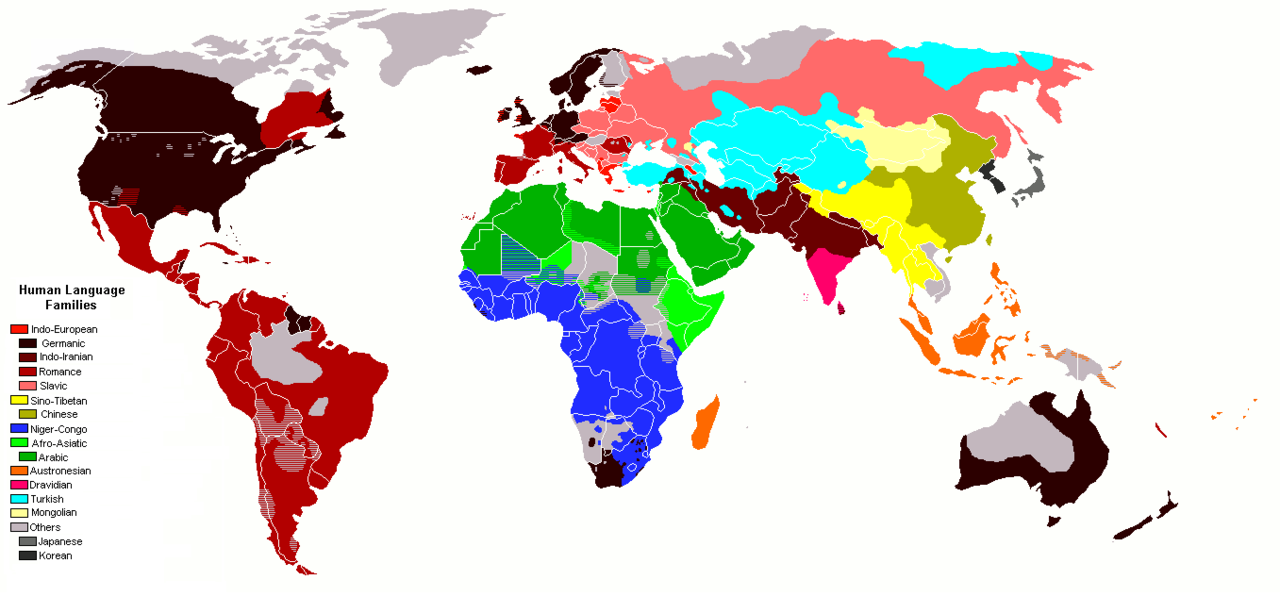 Source: https://en.wikipedia.org/wiki/List_of_languages_by_number_of_native_speakers
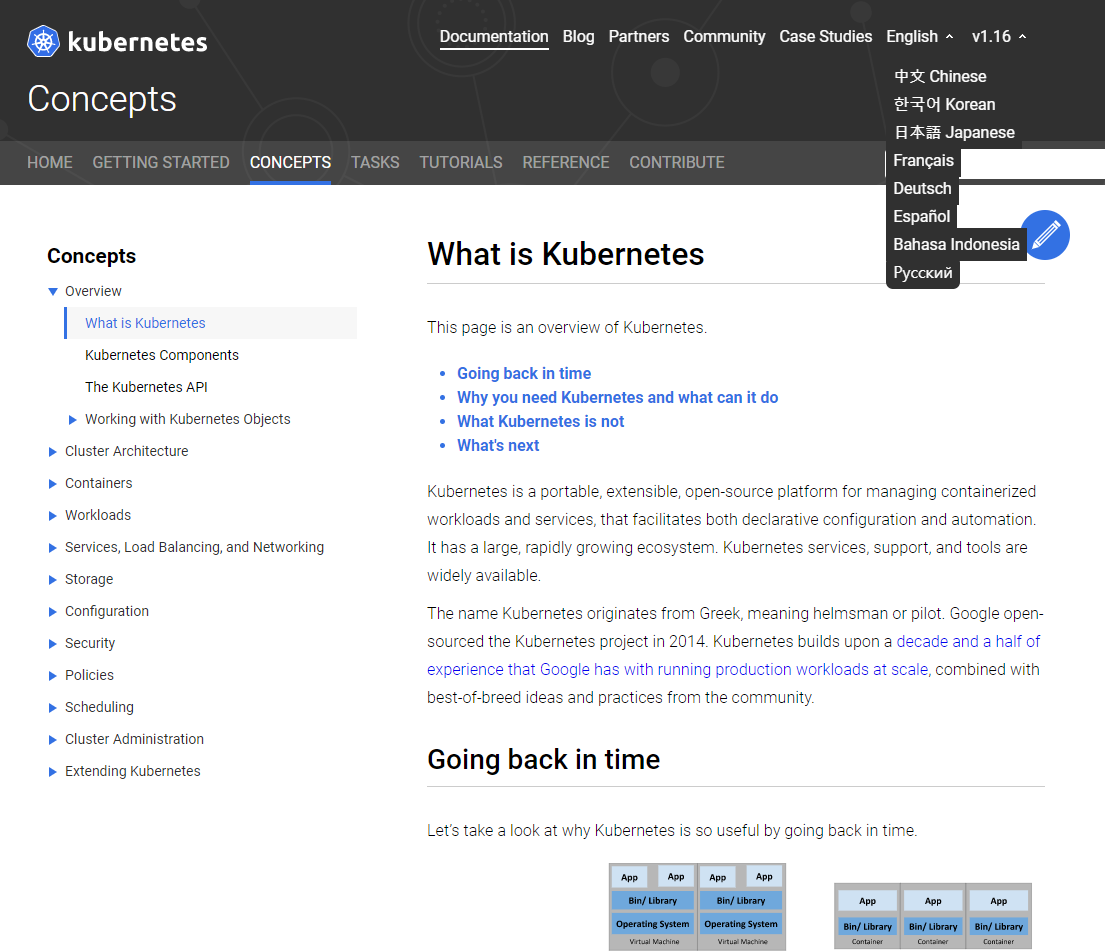 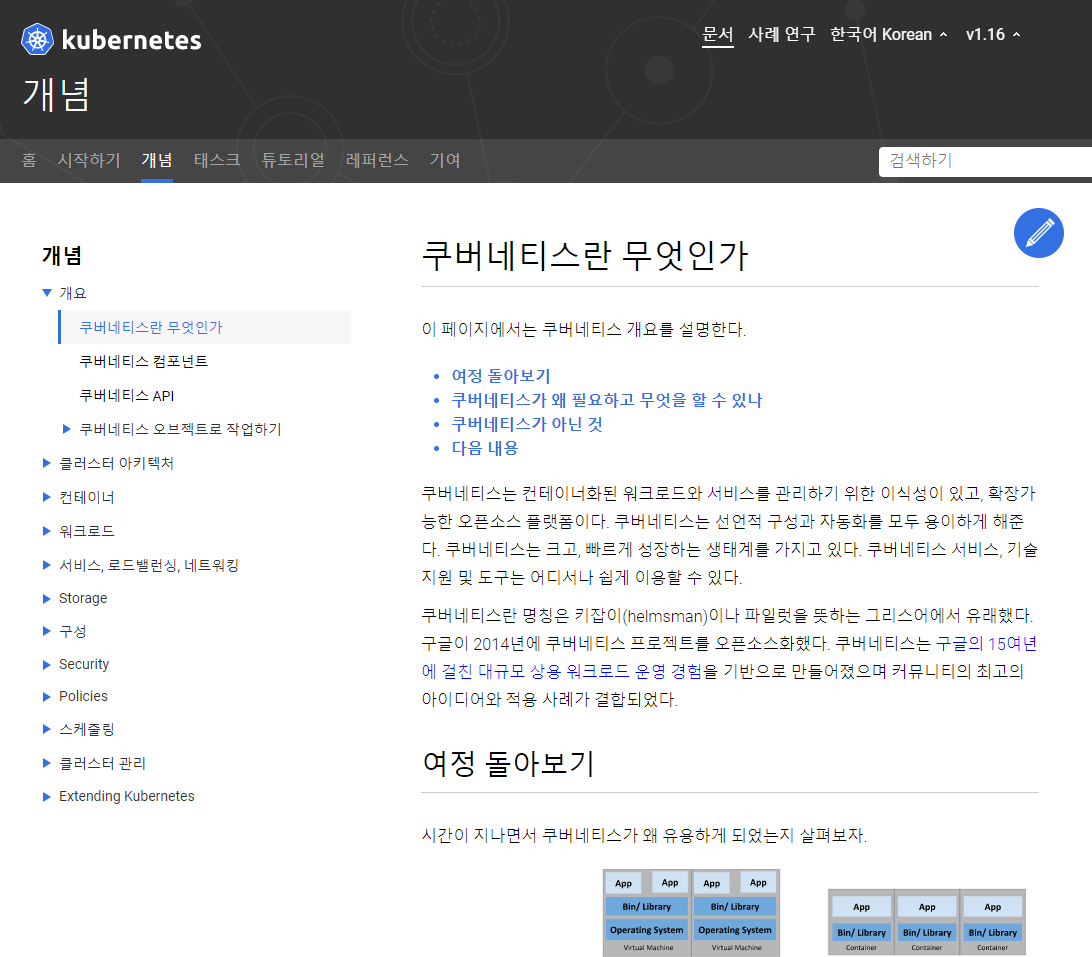 Localization (L10n)
a better form of translation
English
한국어
kubernetes.io/ko
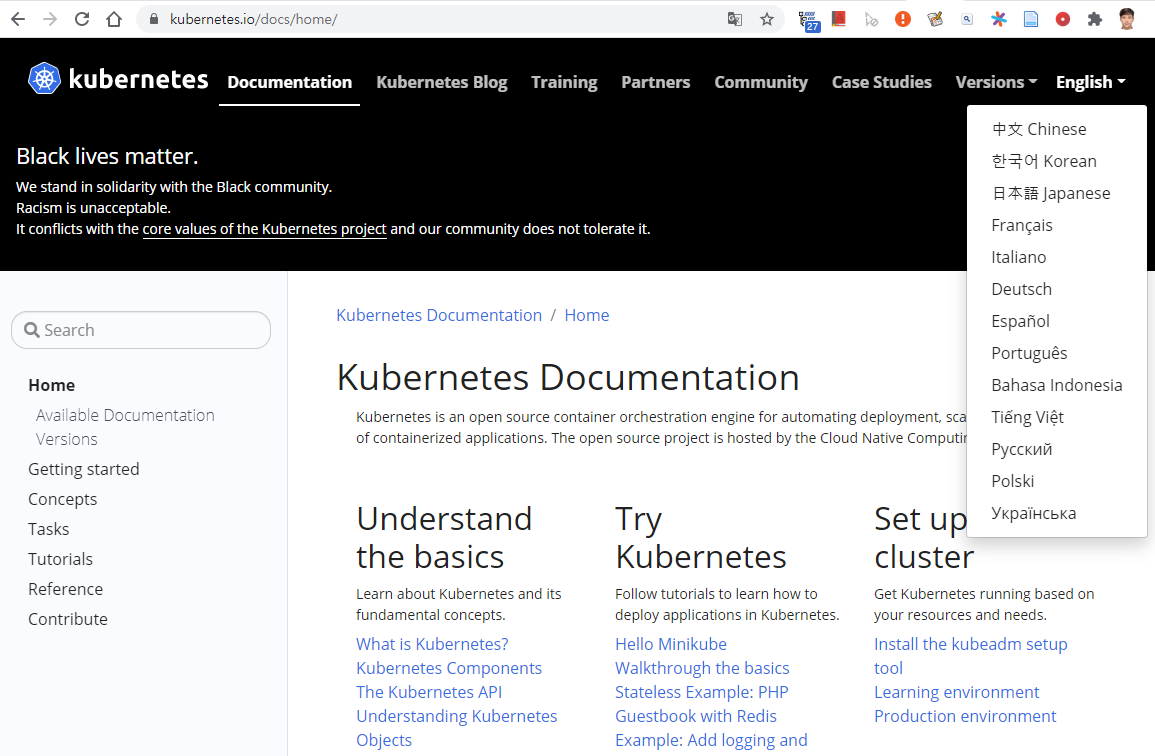 Localization (L10n)
a better form of translation
K8s SIG-Docs Korean Localization Team
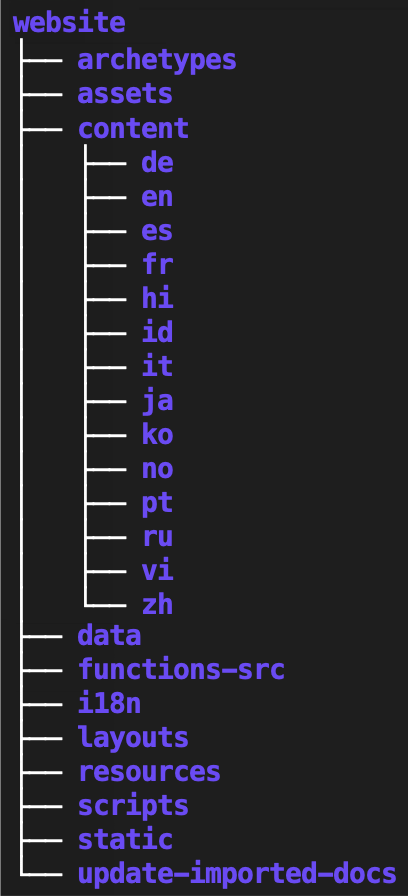 Since, April 2018
Lead
손석호 
emeritus: 이덕준
Approver
이덕준, 최영락, 손석호, 육용수, 서지훈, 윤평호
former: 강주희
Reviewer
이덕준, 최영락, 손석호, 육용수, 윤평호, 서지훈, 명제상
former: 강주희, 박재화
Member
이덕준, 강주희, 최영락, 손석호, 육용수, 김영대, 명제상, 윤평호, 나우진, 김철구, 고승현, 서지훈, 한영탁, 김상홍, 박진이, 송원석, 조홍래, 김보배, 윤서율, 금나연, 이형주, 한종우, 박지환, 정진우, 김남욱, 한종민
Manage quality of localization
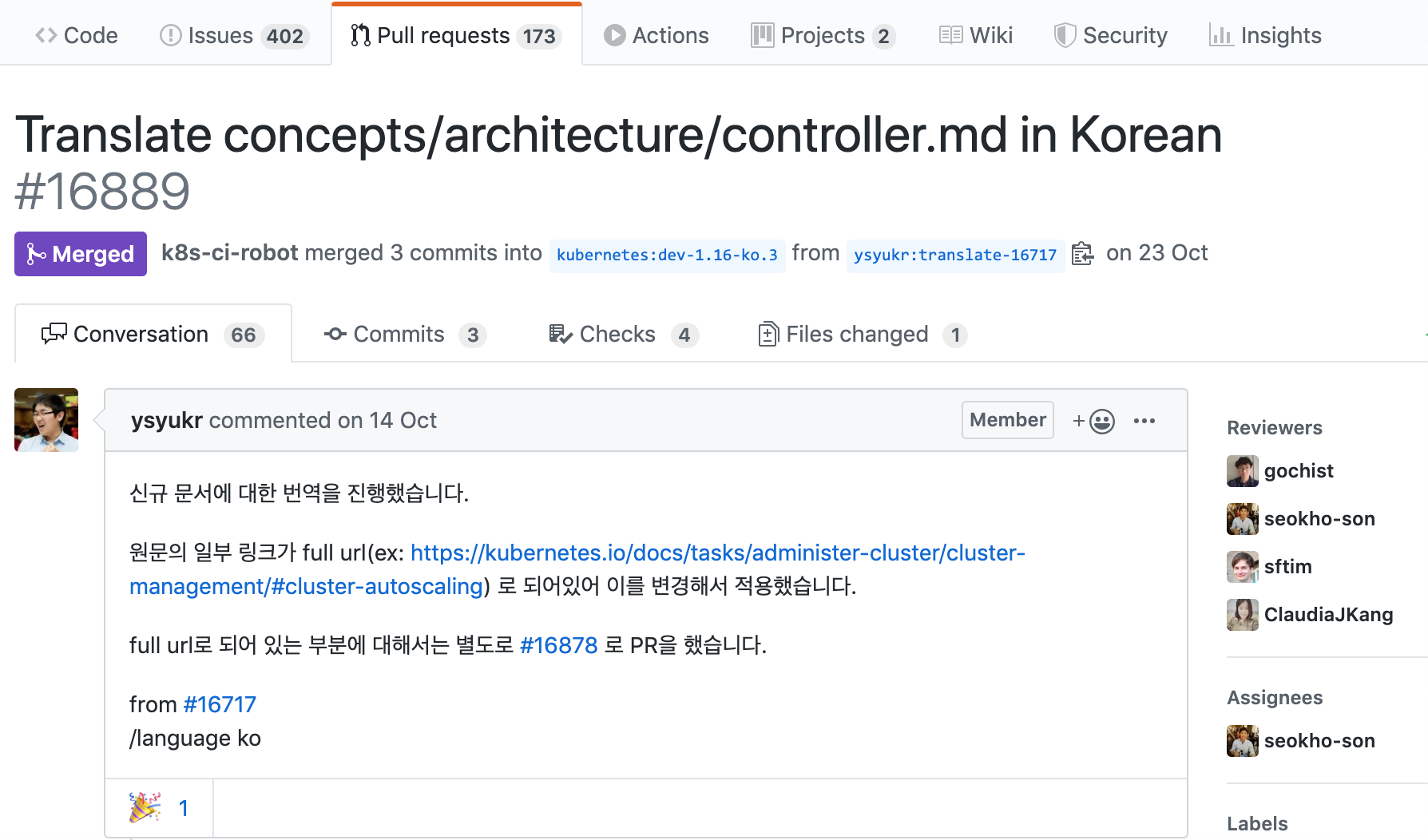 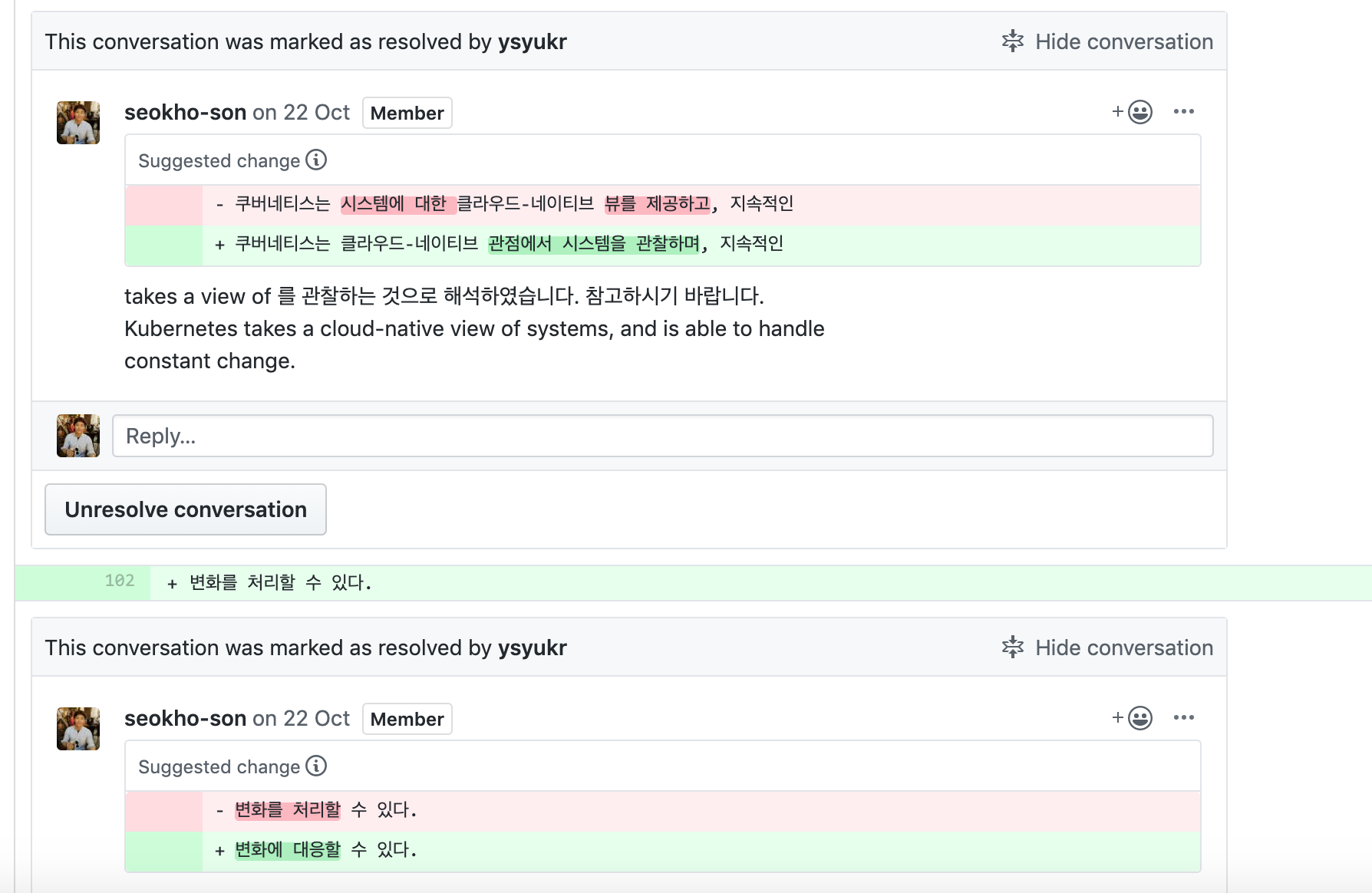 Review #1
Revision #1
Review #2
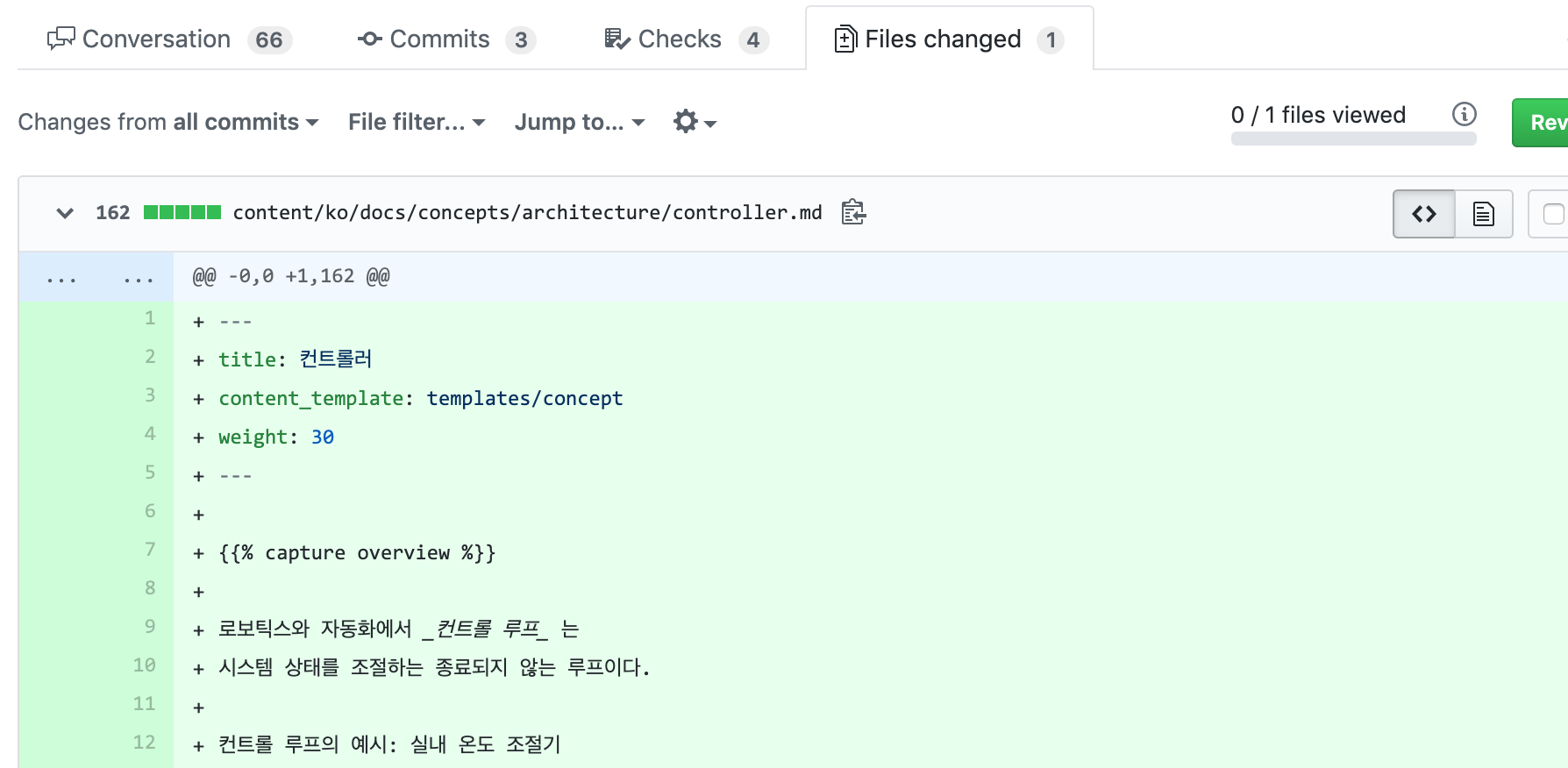 Revision #2
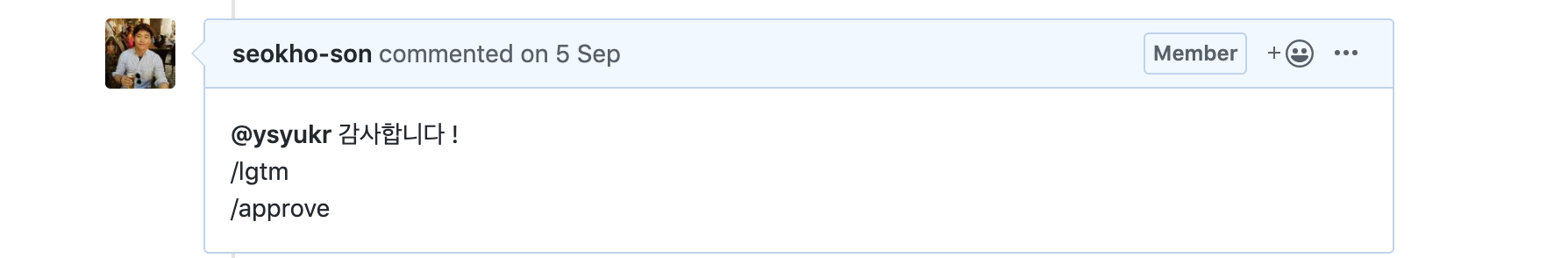 LGTM
(looks good to me)
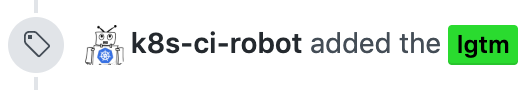 Approve
(merge)
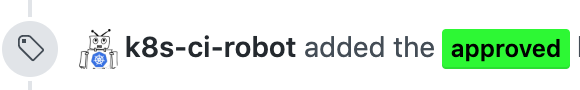 Make a PR (Pull-Request) to localize a doc
AI 시대
(그러나 아직은..)
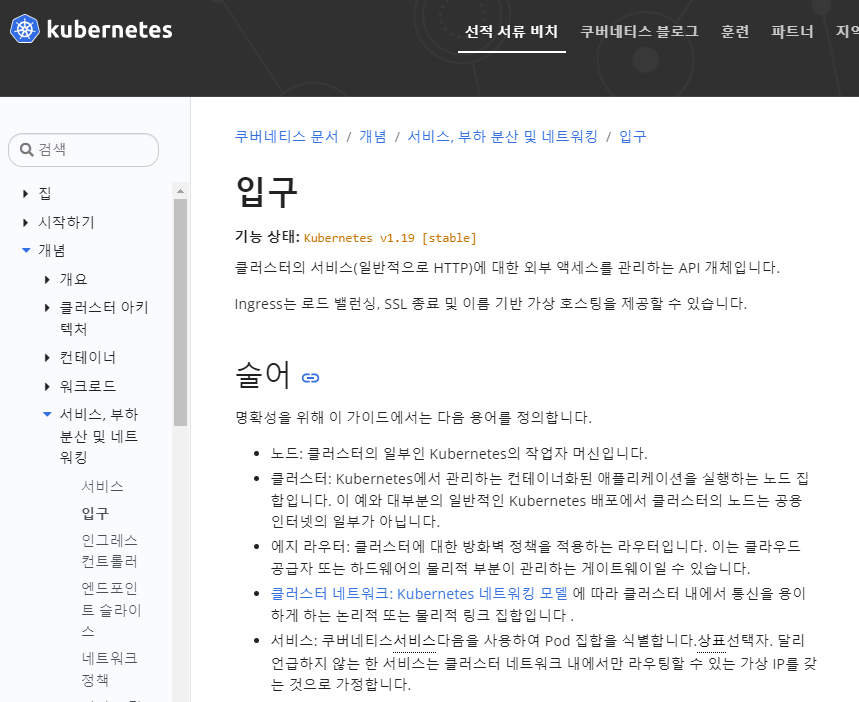 기계번역을 어떻게 신뢰하지?
원문에 오류가 있다면 누가 고치치?
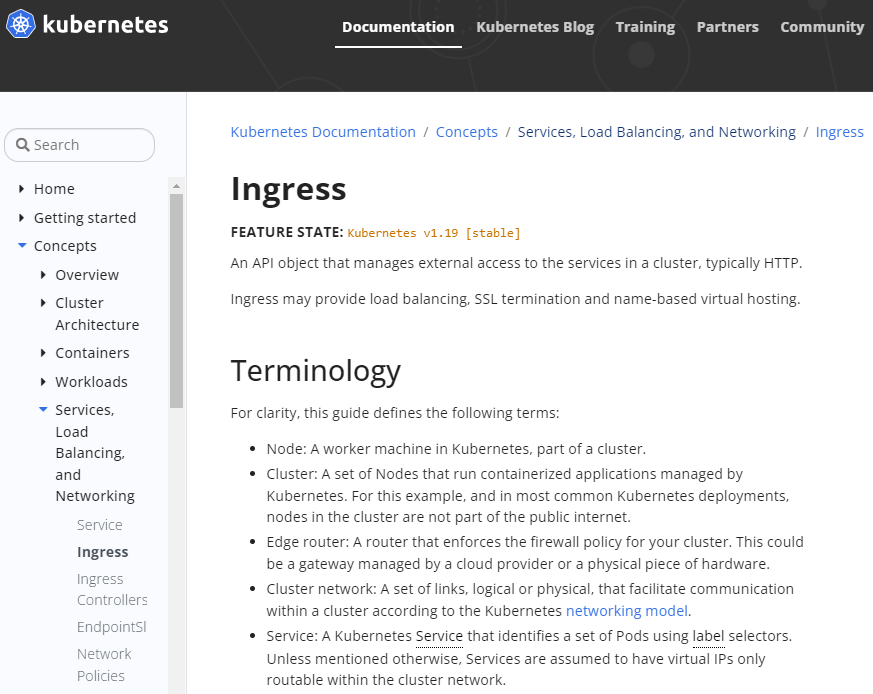 기계 번역
AI 시대
(순전히 기여에 의한)
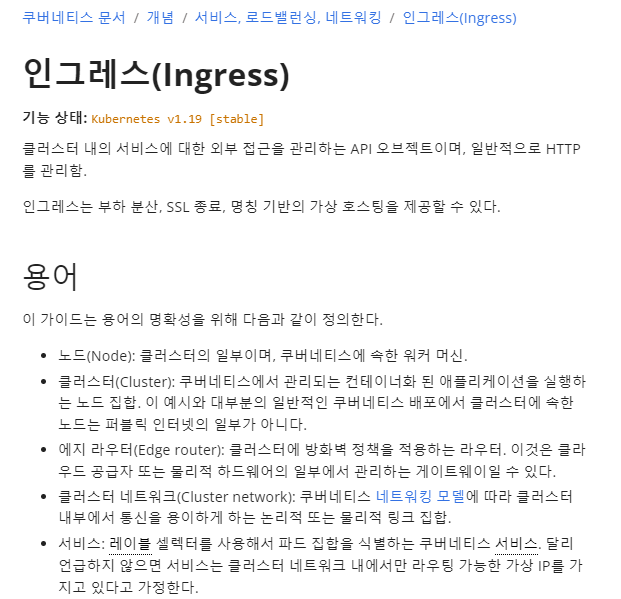 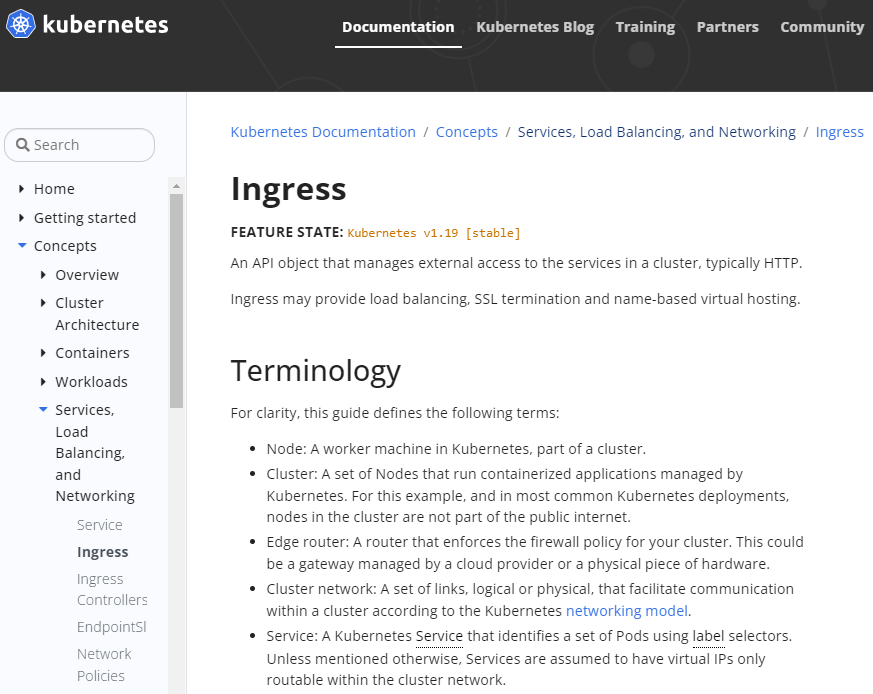 피어 번역 / 피어 리뷰
Manage branch and millstone
dev-1.28 (3M)
dev-1.29 (3M)
master
(1.27)
master
(1.28)
dev-1.27-ko.1 (3W)
dev-1.28-ko.1 (3W)
dev-1.27-ko.9 (3W)
release-1.27
Ko work branch: 
dev-[version]-ko.[milestone]
dev-1.27-ko.10 (~1W)
[Korean l10n team branching and millstone model]
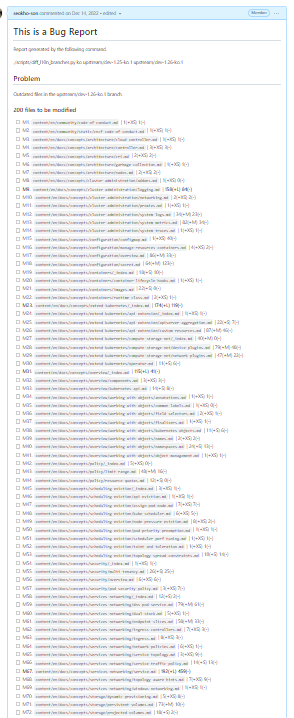 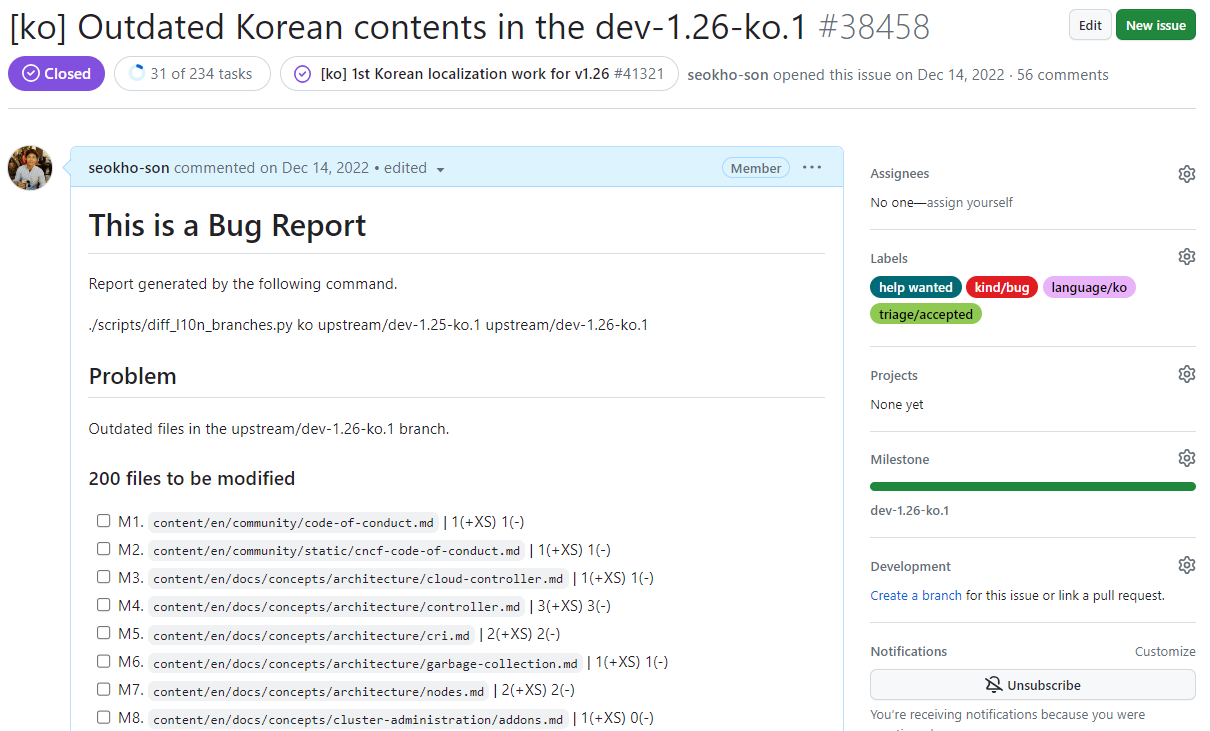 1~2개월 
작업 마일스톤 마다 200개+의 문서 수정 ㅠㅠ
Contribution workflow
ReadCode of Conduct
Search page to contribute
Set development environment
Open PR
Open issue
Get dev-branch
Sign CLA
Get review
Development
Update PR
Commit
Get LGTM
Fetch upstream & rebase
Get approved
Push to origin
Prerequisite
Job-hunting
Development
Pull-Request
Prerequisite
ReadCode of Conduct
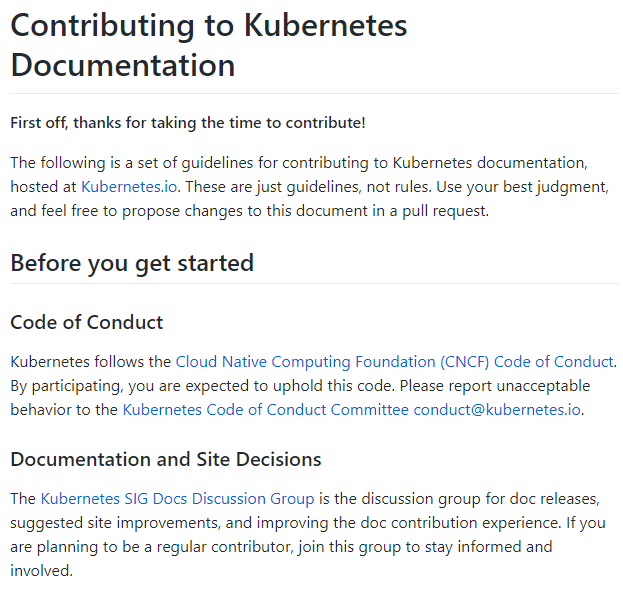 The Contributor License Agreement
The Cloud Native Computing Foundation (CNCF) defines the legal status of the contributed code in two different types of Contributor License Agreements (CLAs), individual contributors and corporations.
Sign CLA
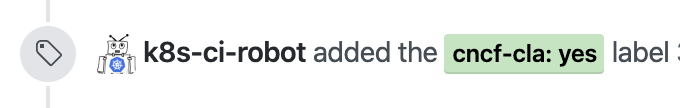 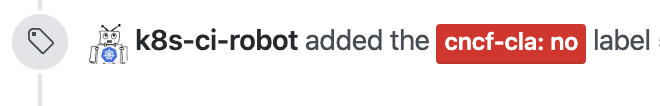 kubernetes/website/CONTRIBUTING.md
Instruction: https://git.k8s.io/community/CLA.md
Prerequisite
(지금은 PR을 열면, CLA 신청을 위한 링크가 코멘트로 제공됨)
Job-hunting
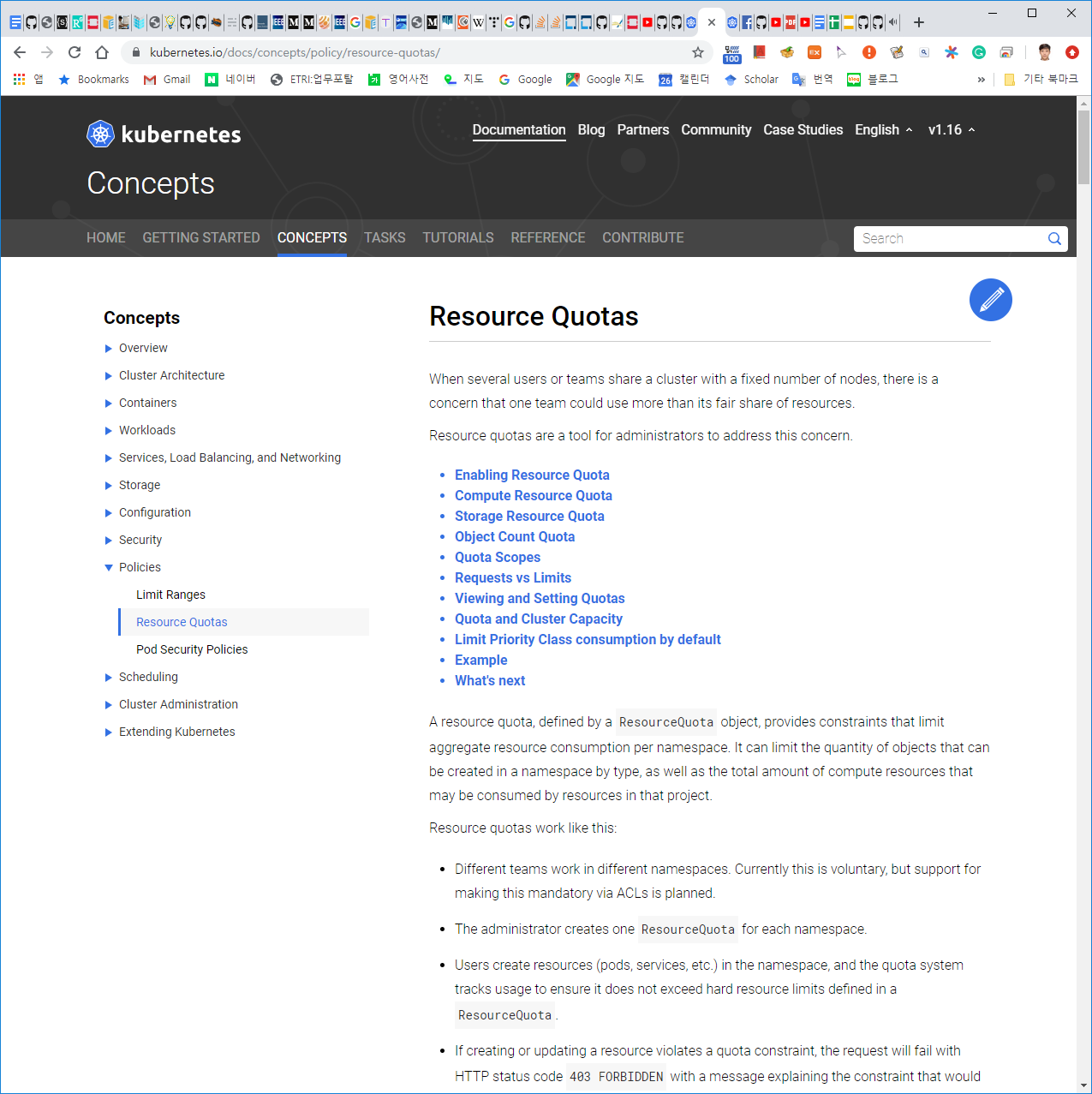 Search page to contribute
Open issue
한글 버전에서
제목이 영어인
문서 찾기!
Job-hunting
Check K8s.io website
Job-hunting
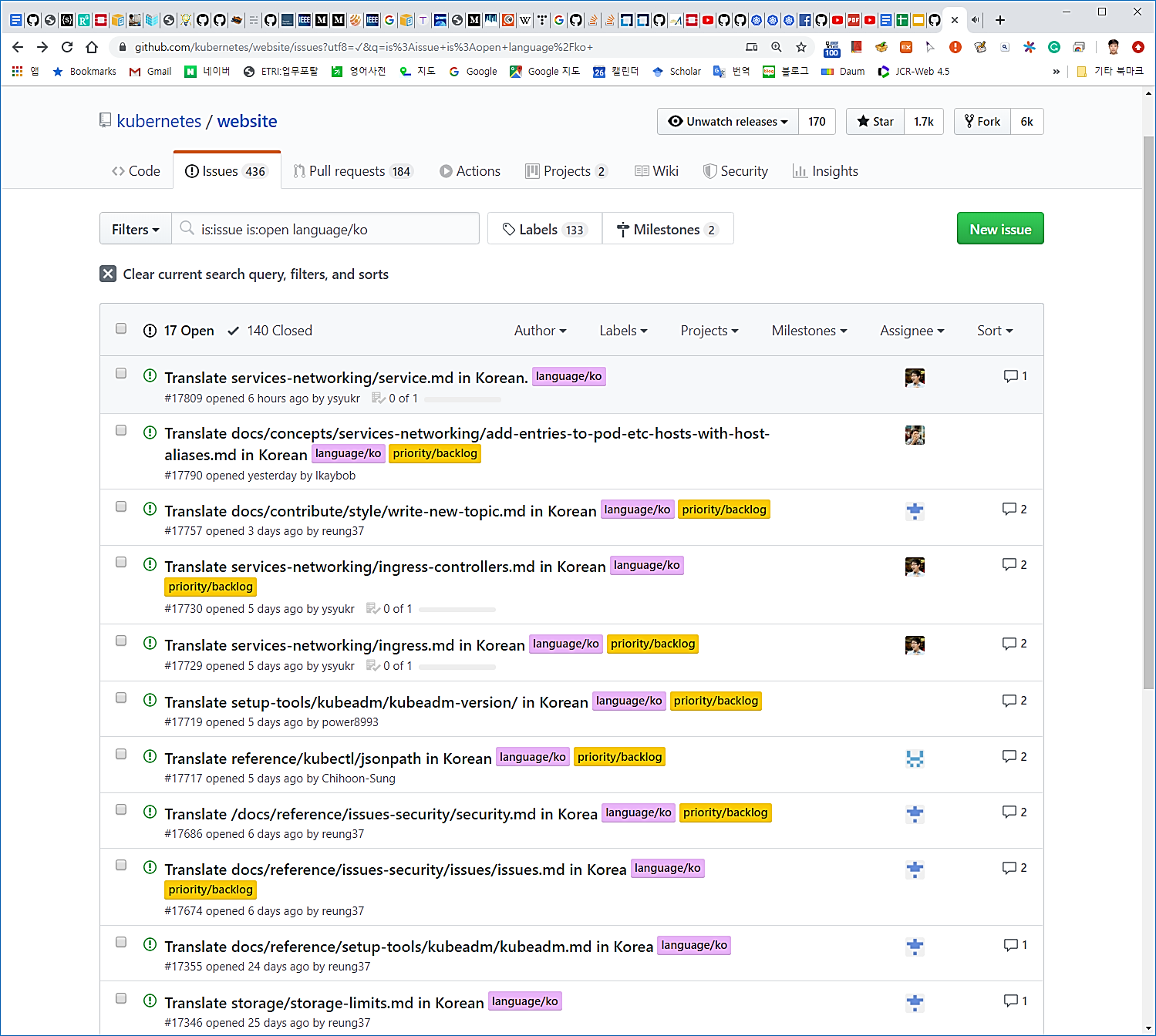 Search page to contribute
Open issue
다른 기여자가 작업하고 있는지 확인!!
Job-hunting
[Filters] is:issue is:open language/ko
[Filters] is:pr is:open language/ko
Job-hunting
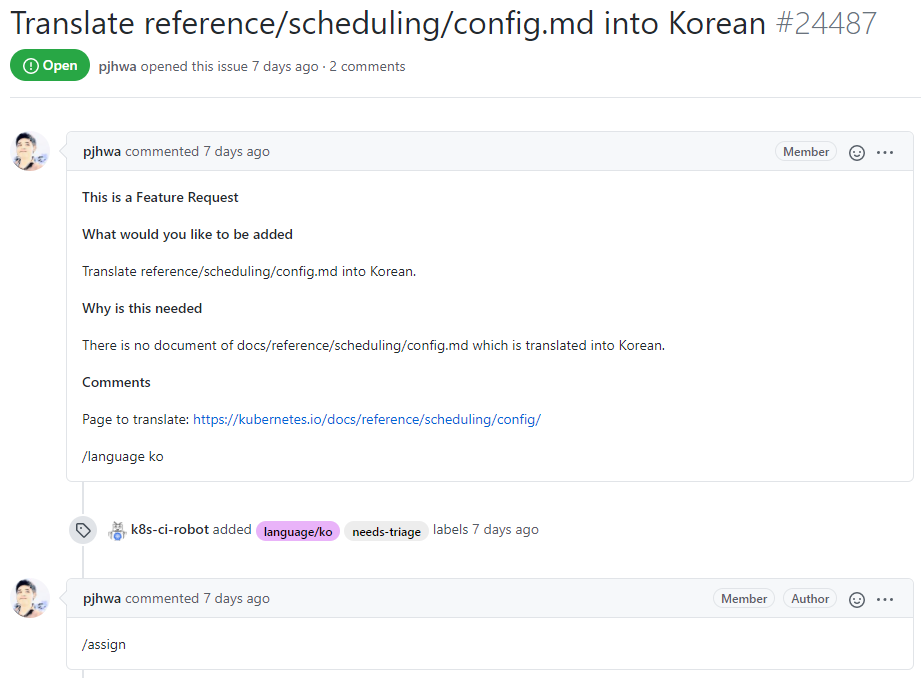 Search page to contribute
Open issue
이슈를 열어서 작업 의사를 알림
Job-hunting
Development: GitHub Workflow
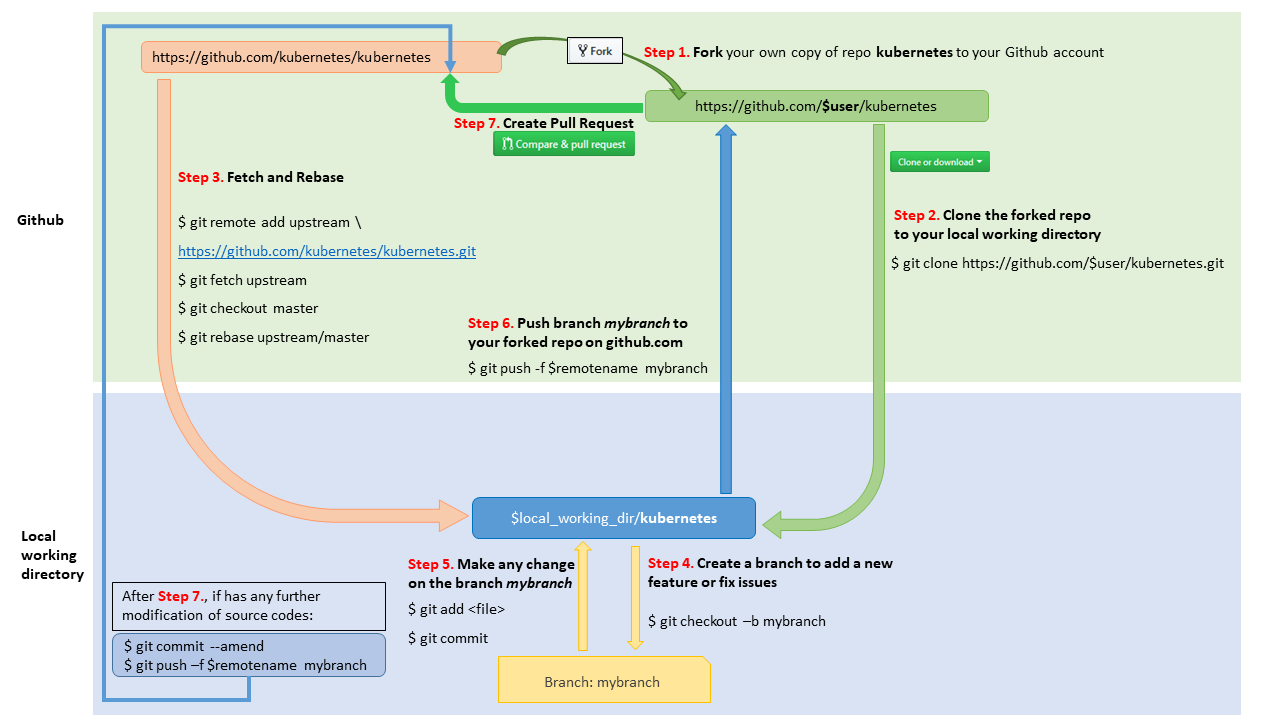 Set development environment
Get dev-branch
Development
Commit
Fetch upstream & rebase
GitHub 기반 기여 워크플로우에 익숙해져야 합니다.
Push to origin
Development
https://git.k8s.io/community/contributors/guide/github-workflow.md
Development: GitHub Workflow
GitHub
Set development environment
Upstream
Repository
Fork
Get dev-branch
PR
OriginRepository
Development
pull
push
git clone
Commit
LocalRepository
Fetch upstream & rebase
update
commit
Push to origin
Workingcopy
내려받기
Development
Local
Development
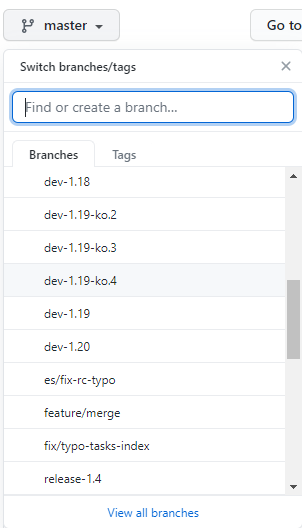 GitHub
Set development environment
Upstream
Repository
Get dev-branch
PR
OriginRepository
Development
pull
push
git fetch upstream
Commit
LocalRepository
git checkout 
upstream/dev-1.28-ko.4
Fetch upstream & rebase
update
commit
Push to origin
Workingcopy
내려받기: 한글 작업 브랜치를 Base로한 피쳐브랜치 생성
Development
Local
Development
쿠버네티스 문서 한글화 가이드는 꼭 미리 살펴보세요.https://kubernetes.io/ko/docs/contribute/localization_ko/
GitHub
Set development environment
Upstream
Repository
kubernetes/website/content/en/docs
├── concepts
├── contribute
├── home
├── reference
├── setup
├── tasks
 └──  tutorials

kubernetes/website/content/ko/docs
├── concepts
├── contribute
├── home
├── reference
├── setup
├── tasks
 └──  tutorials
Get dev-branch
PR
OriginRepository
managed-service.md
Development
pull
push
Commit
LocalRepository
Fetch upstream & rebase
(Copy)managed-service.md(Translate)
managed-service.md
update
commit
Push to origin
Workingcopy
Development
Local
git commit -a -m “Translate managed-service.md into Korean"
Development
GitHub
Set development environment
Upstream
Repository
Get dev-branch
PR
OriginRepository
git fetch upstream
Development
pull
push
Commit
LocalRepository
git rebase upstream/dev-1.28-ko.4
git push origin       dev-1.28-ko.4
Fetch upstream & rebase
update
commit
(Optional) 
PR 올리기 직전에, 
피쳐브랜치 업데이트!!
Push to origin
Workingcopy
Development
Local
한글 작업 브랜치를 Target(base)로 PR 오픈
Pull-Request
GitHub
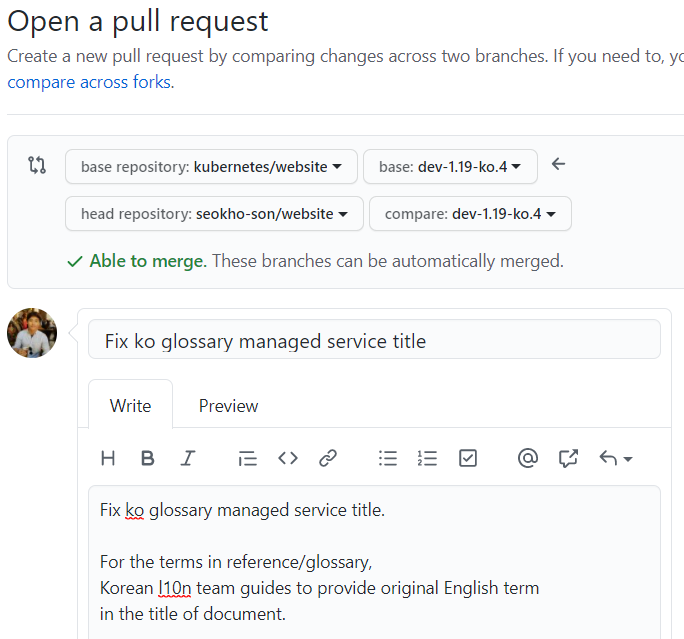 Open PR
OpenPR
Upstream
Repository
Get review
PR
base: dev-1.28-ko.4
OriginRepository
compare: dev-1.28-ko.4
Update PR
pull
push
Get LGTM
LocalRepository
Get approved
update
commit
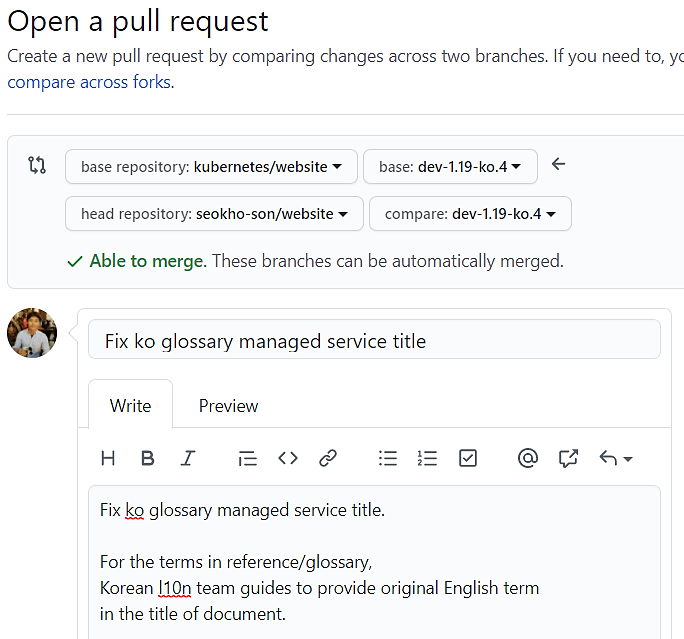 Workingcopy
base: dev-1.28-ko.4
compare: dev-1.28-ko.4
Pull-Request
Local
Pull-Request
리뷰를 통한 개선
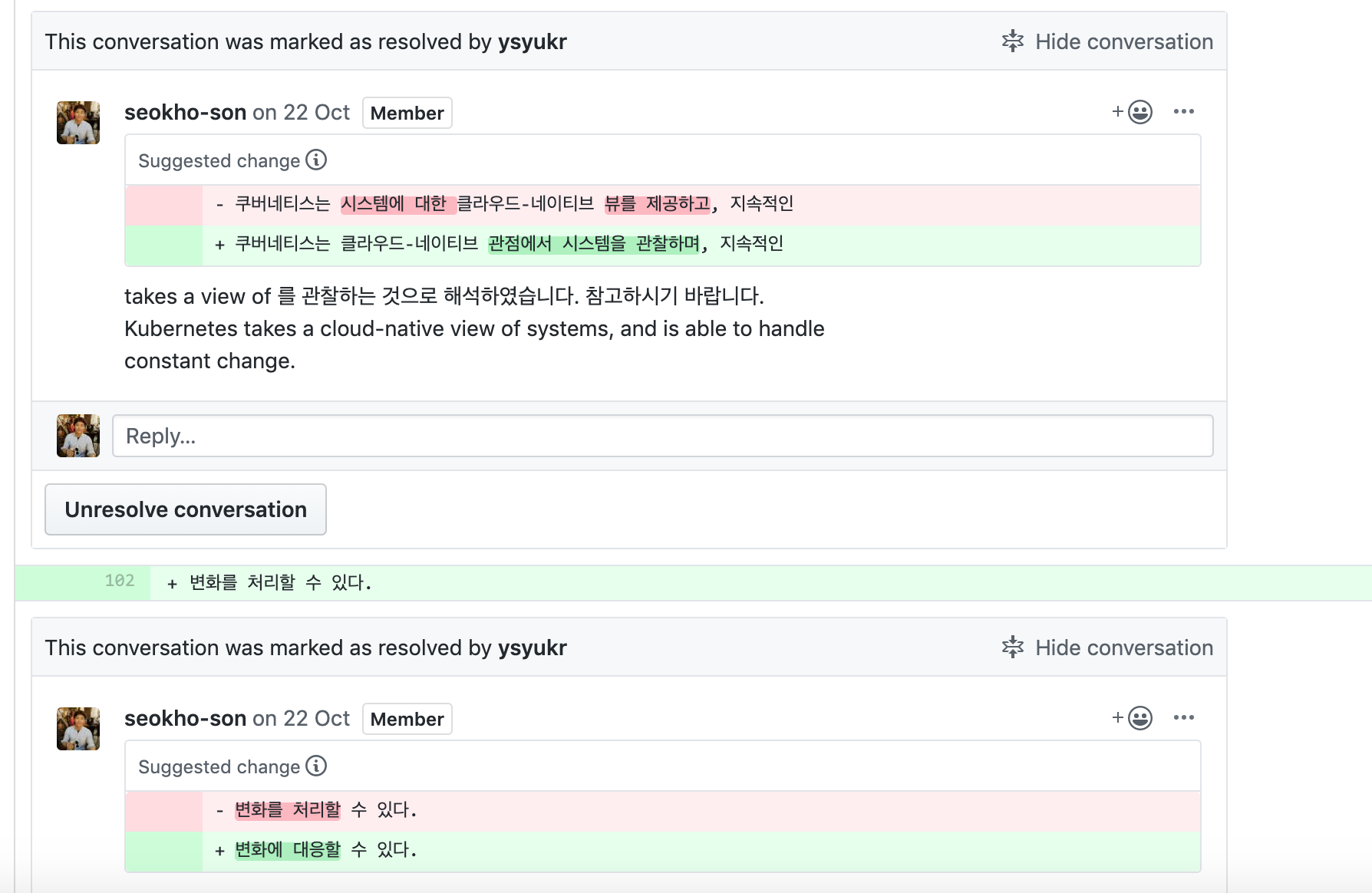 GitHub
Open PR
Upstream
Repository
Review #1
Get review
PR
OriginRepository
Revision #1
Update PR
pull
push
Review #2
Get LGTM
LocalRepository
Revision #2
Get approved
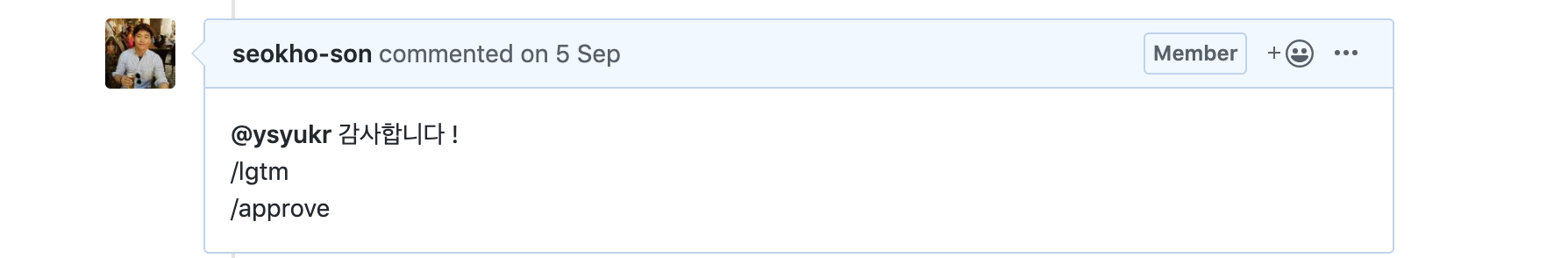 update
commit
LGTM
(looks good to me)
Workingcopy
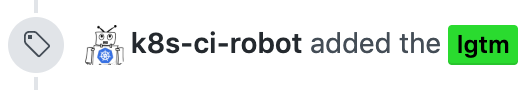 Approve
(merge)
Pull-Request
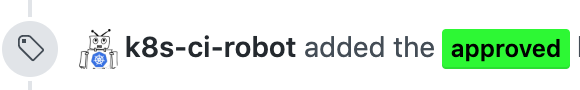 Local
Contributor ladder
[Kubernetes 커뮤니티에서의 역할 (현재)]
Kubernetes org 멤버
Kubernetes 컨텐츠 소유자 (maintainer) 
소스 리뷰 및 승인 권한 (review/approve)
저장소: Website, Dashboard
Kubernetes SIG-Docs Localization Subproject Lead
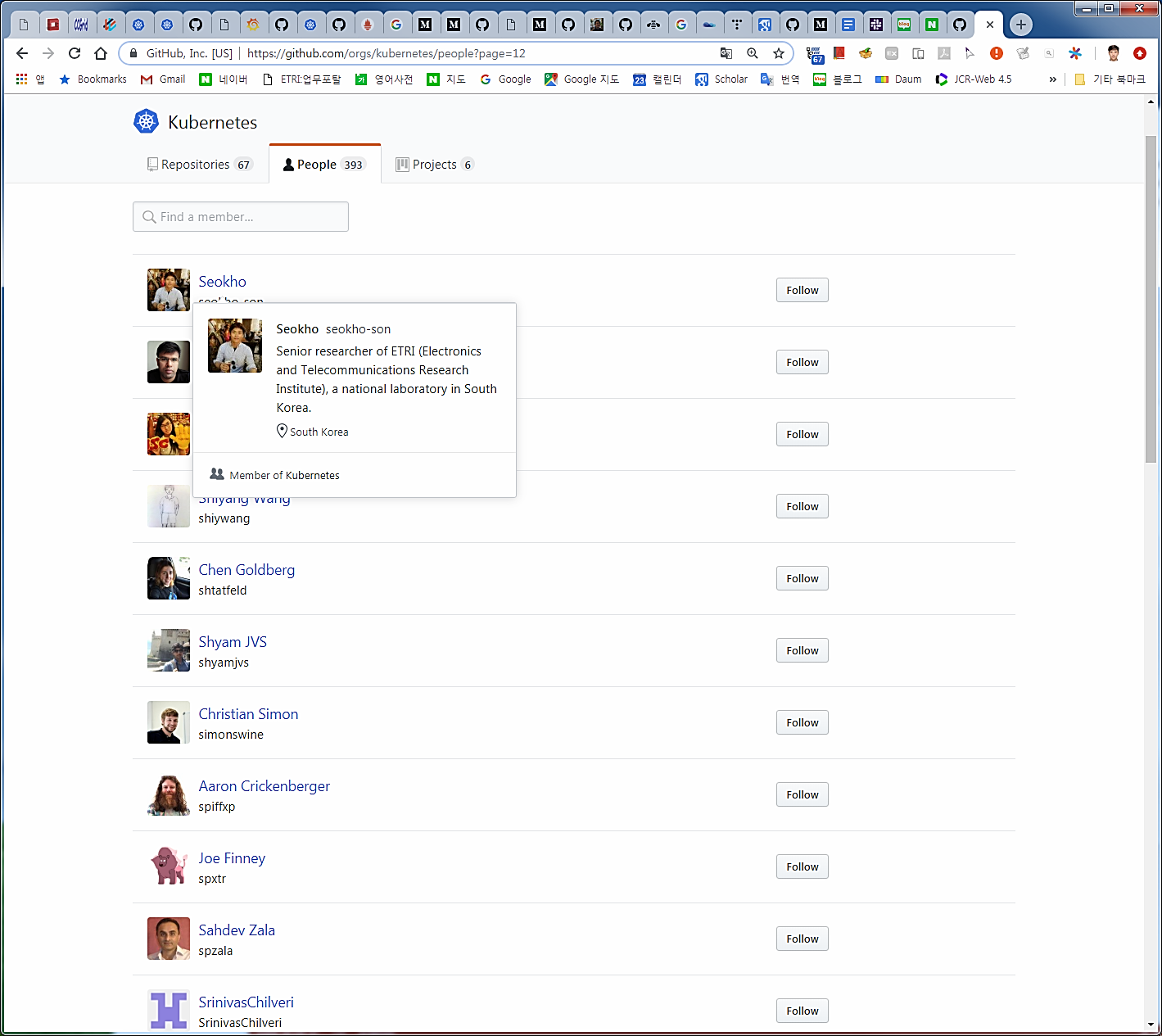 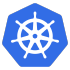 Approver
Reviewer
개선 포인트 찾기
적극적인 점프인 
책임감+성실함 
신뢰++
Member
반복(Start small)
Non-member Contributor
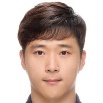 Kubernetes 기관 멤버
Kubernetes 컨트리뷰터 계단
Benefits from K8s L10n activity
Get used to K8s contribution workflow
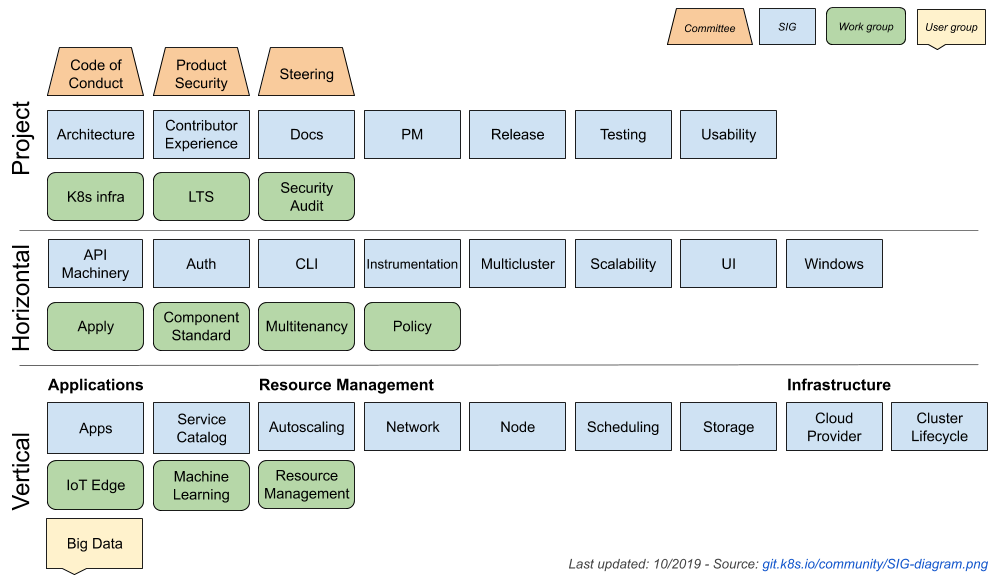 Benefits from K8s L10n activity
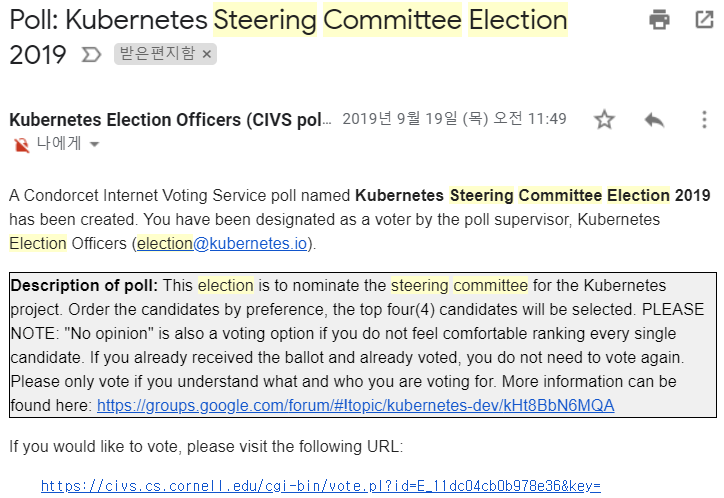 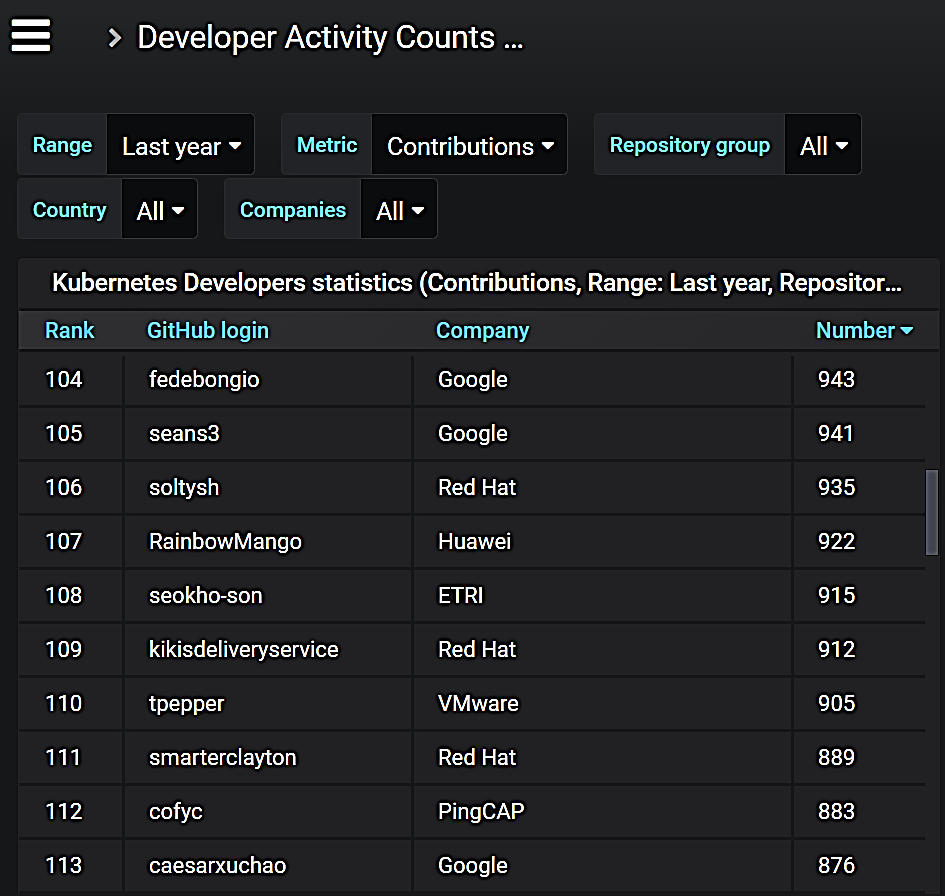 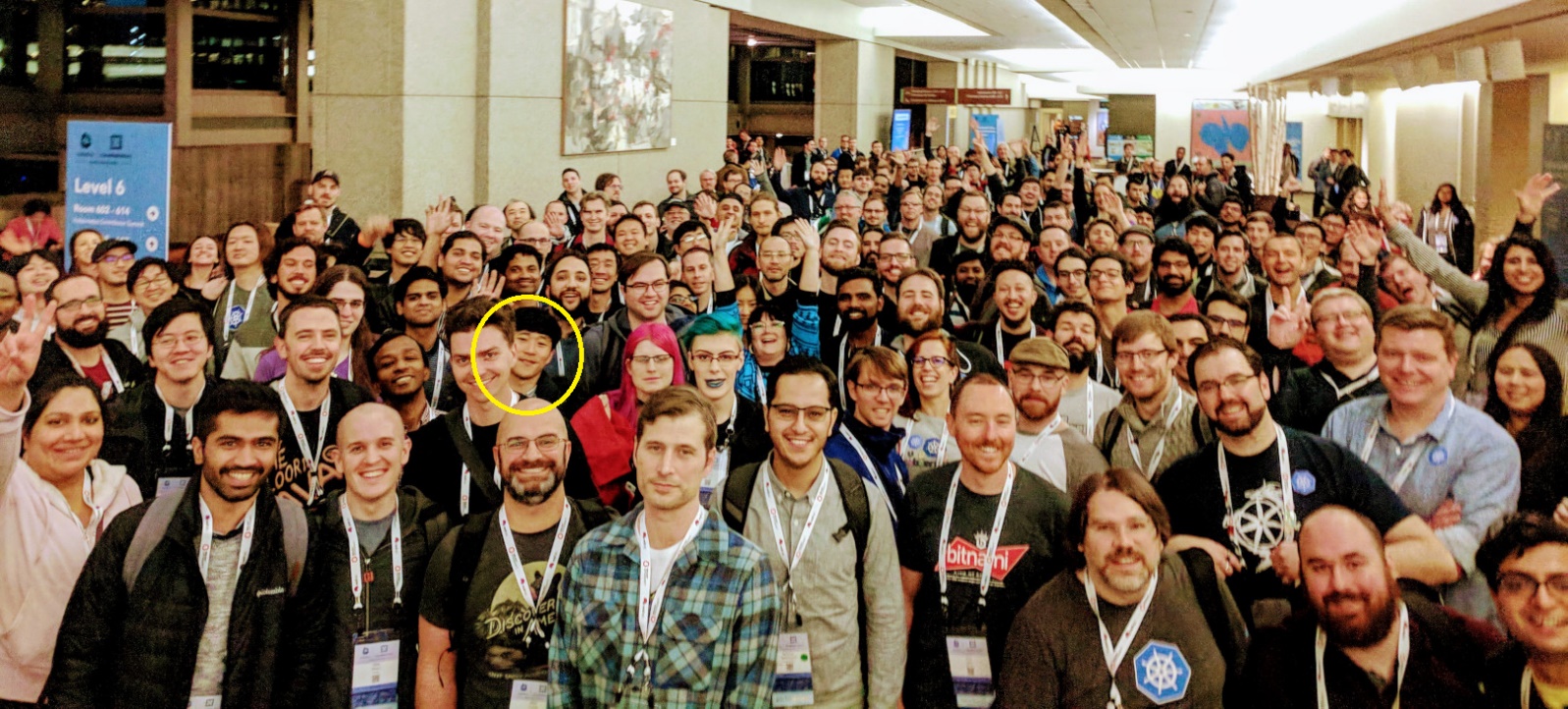 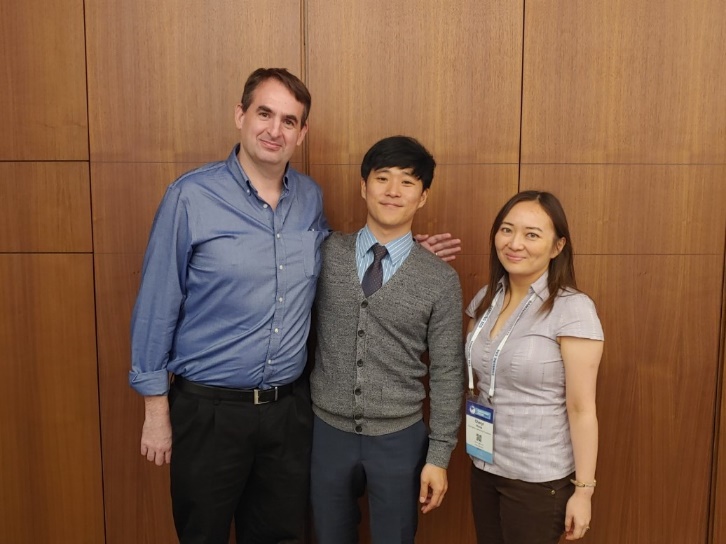 Enjoy various events !
https://k8s.devstats.cncf.io/d/66/developer-activity-counts-by-companies
One to many support (site traffic)
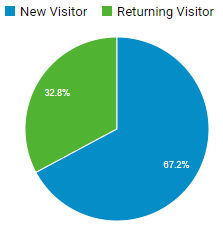 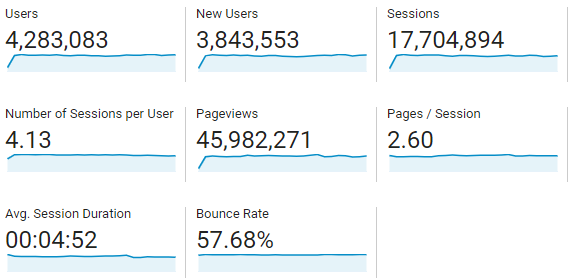 Contributors are amazing !
Thank you 
May 1, 2020 - Oct 17, 2020
(< 6 month)
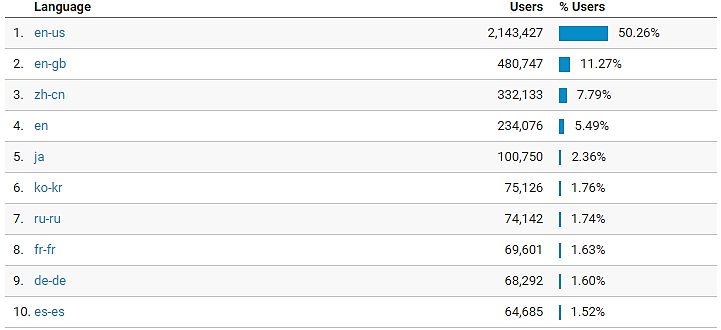 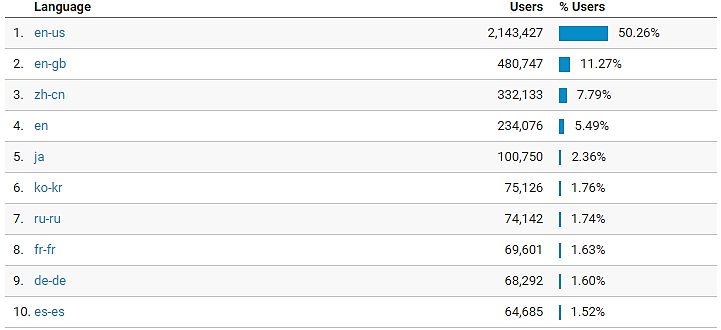 Korean
[10+ : 75,000+]
Thanks to Jim Angel (SIG-Docs co-chair) for the statistics !!
Benefits from K8s L10n activity
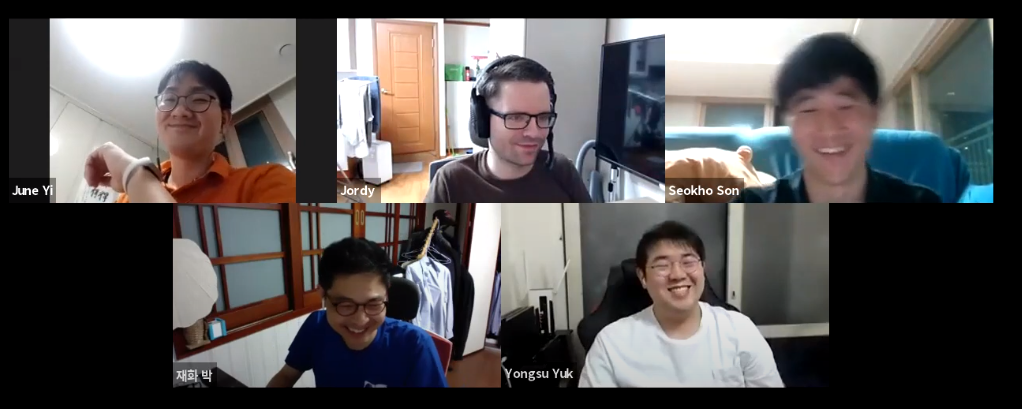 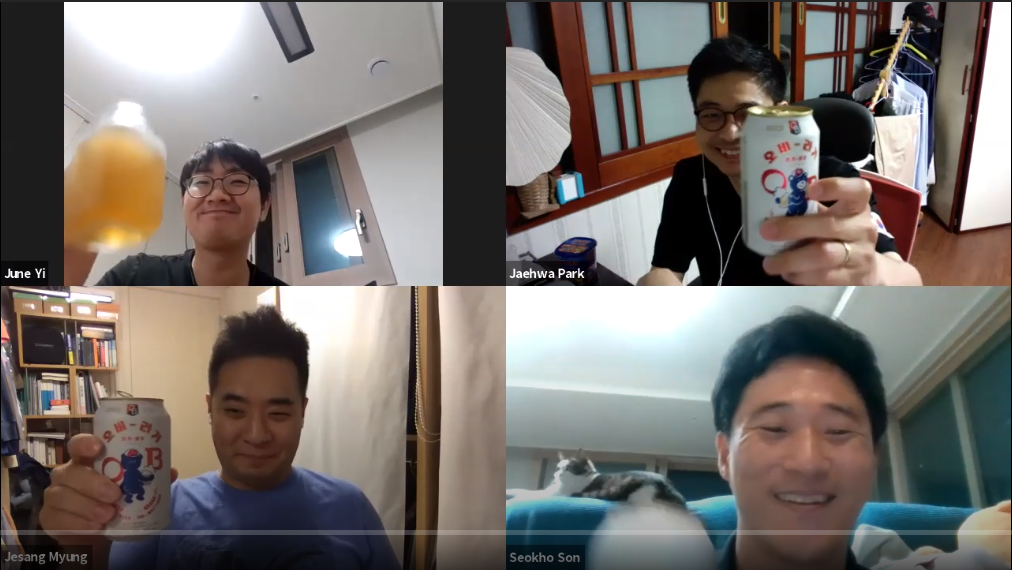 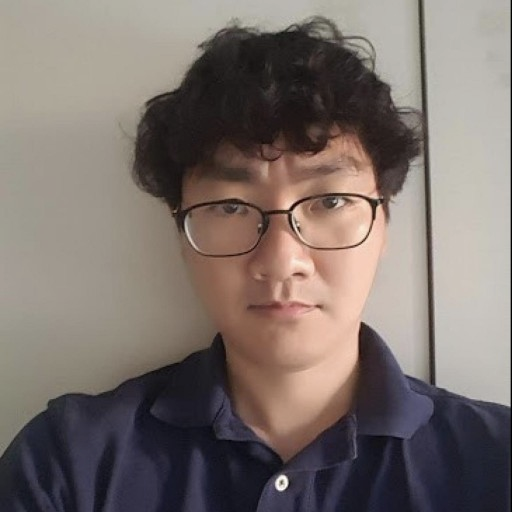 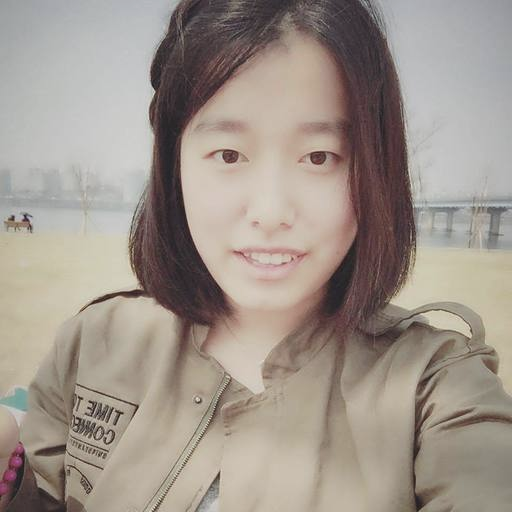 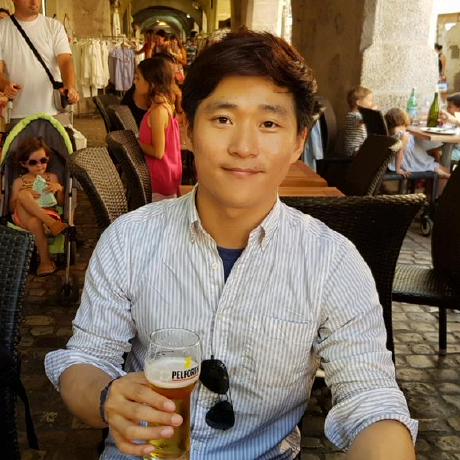 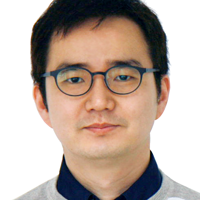 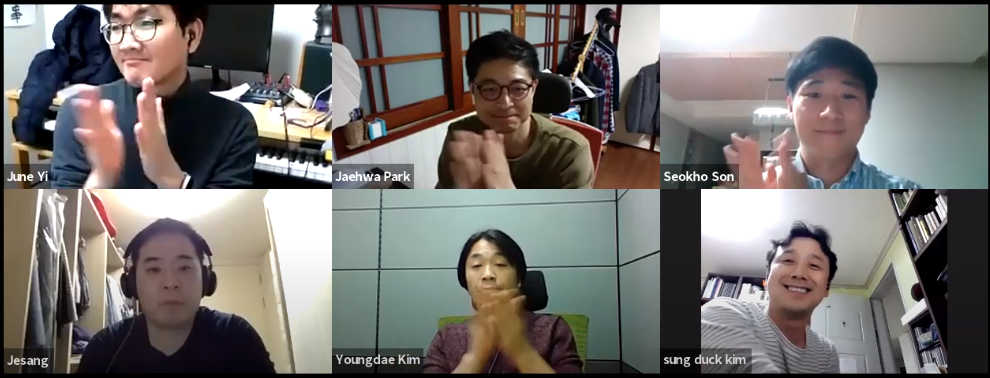 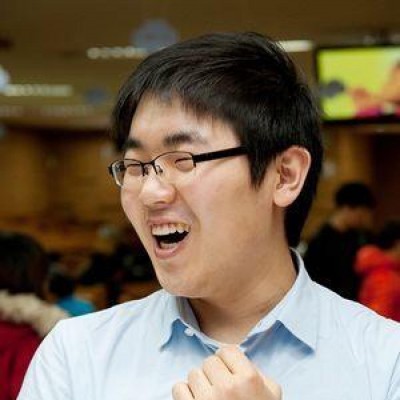 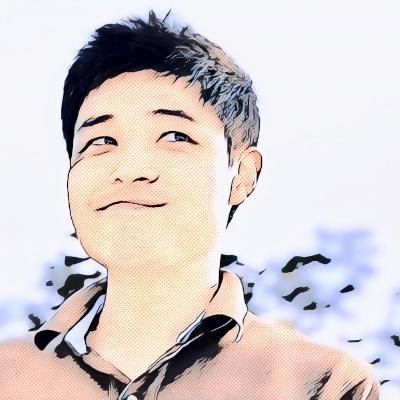 You will have nice friends
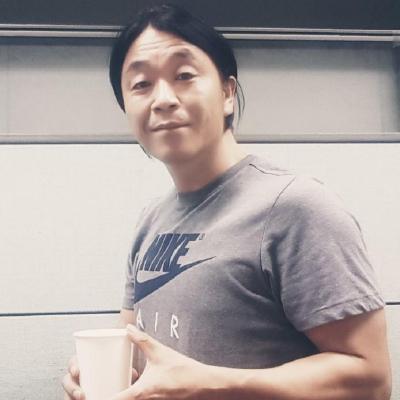 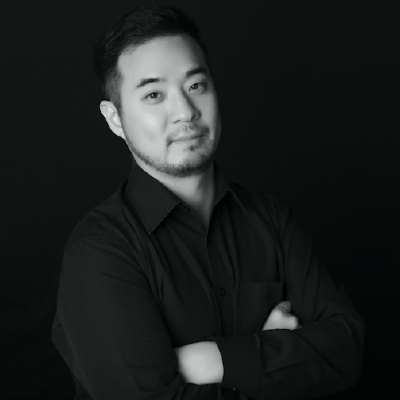 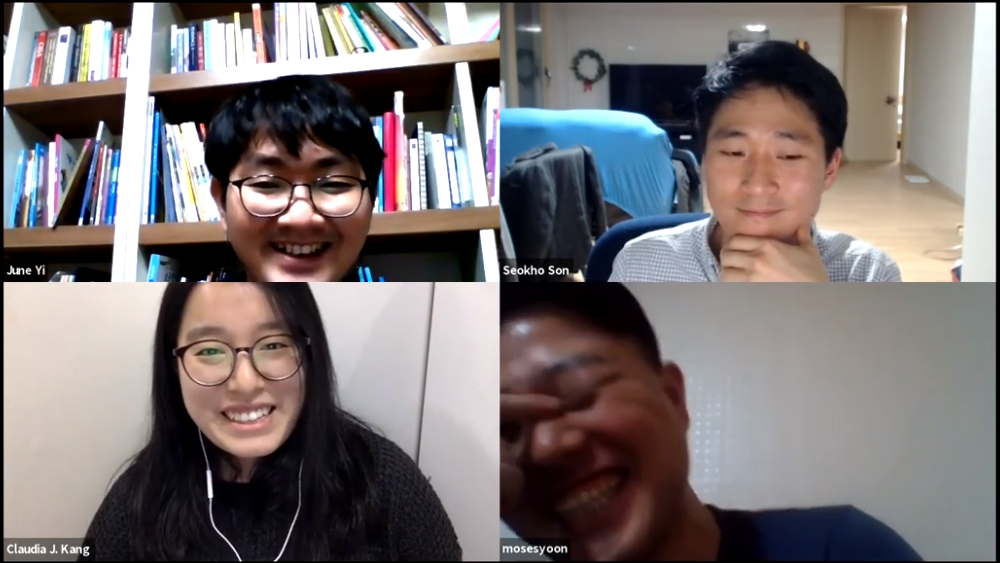 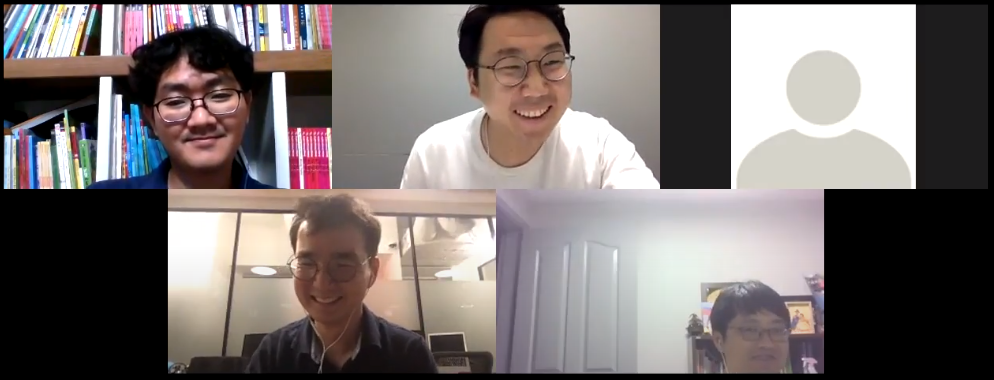 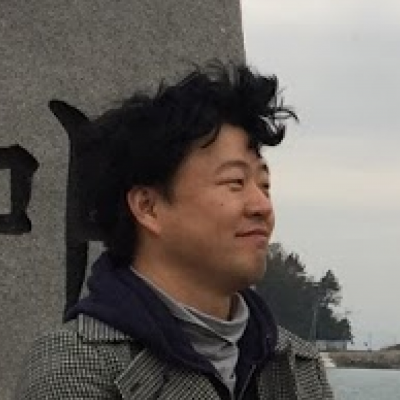 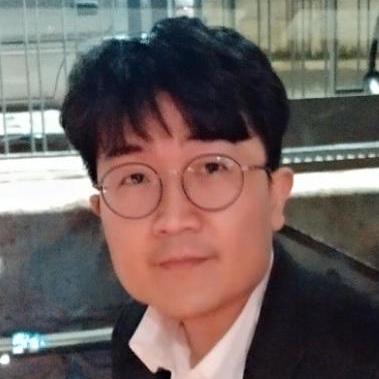 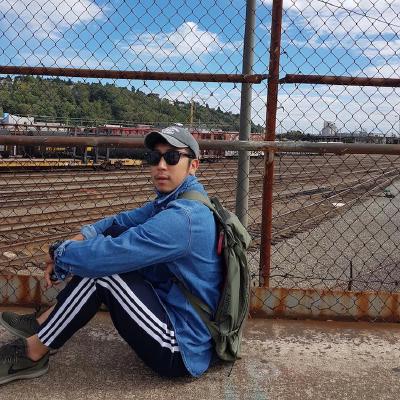 + CNCF Cloud Native Glossary
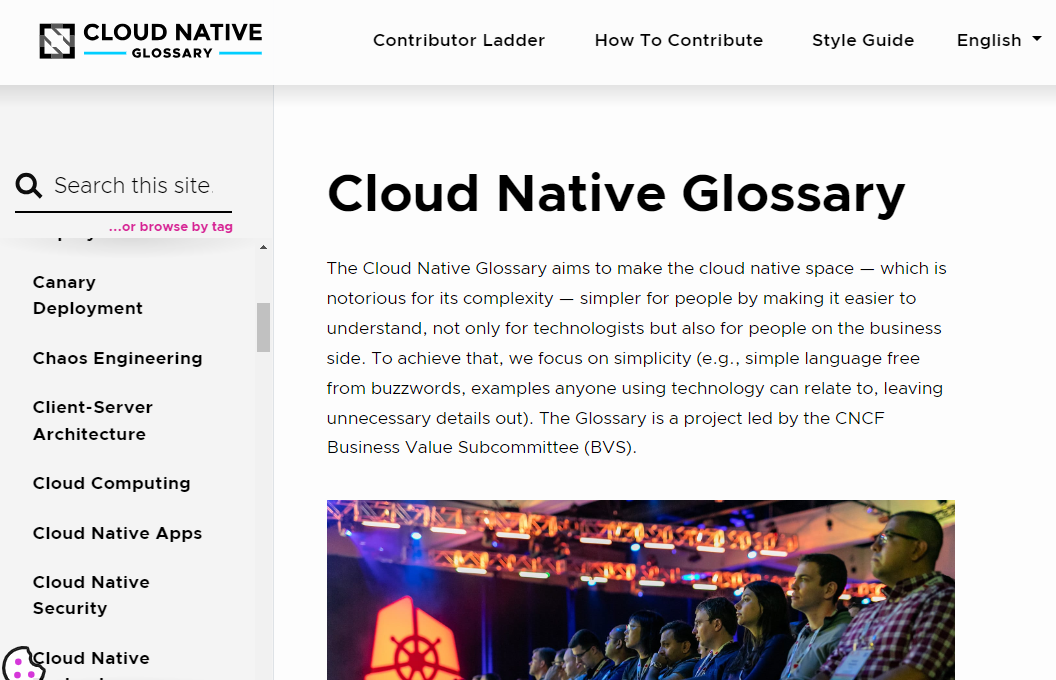 https://glossary.cncf.io/
+ CNCF Cloud Native Glossary
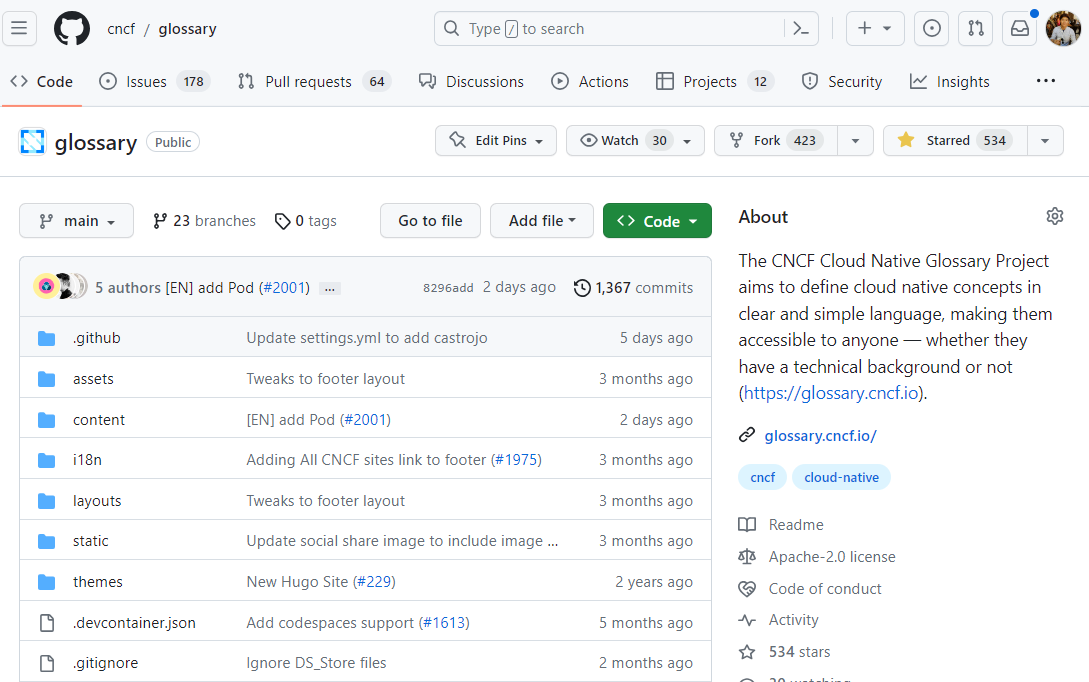 https://github.com/cncf/glossary
cloud-native.slack.com  #glossary-localization-korean
Thank you !!
Join https://slack.k8s.io/ #Kubernetes-docs-ko